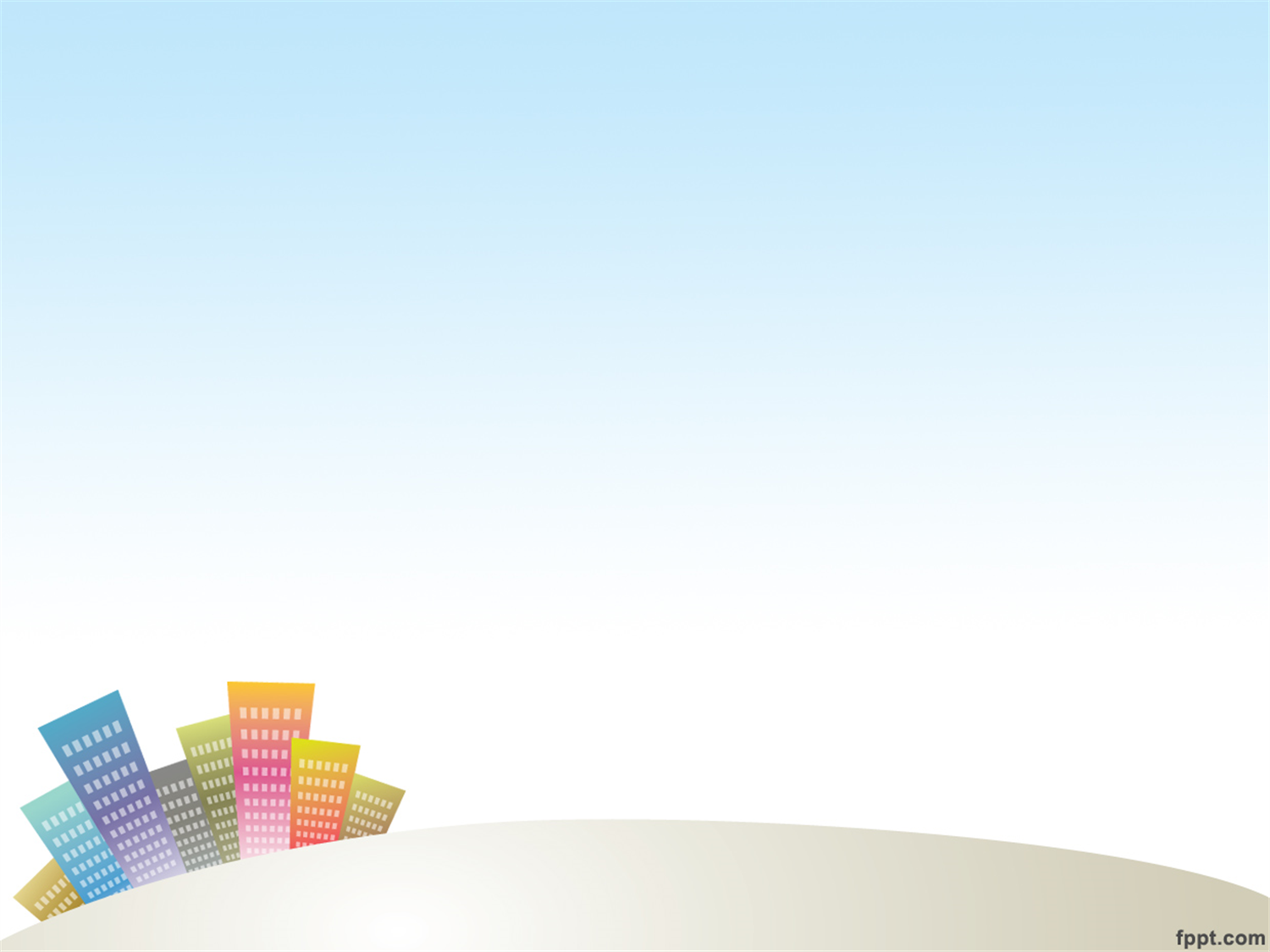 муниципальное бюджетное дошкольное образовательное учреждение 
«Детский сад № 12 г. Кировска»
«Город, в котором Я живу» (викторина для детей старшего
дошкольного возраста)
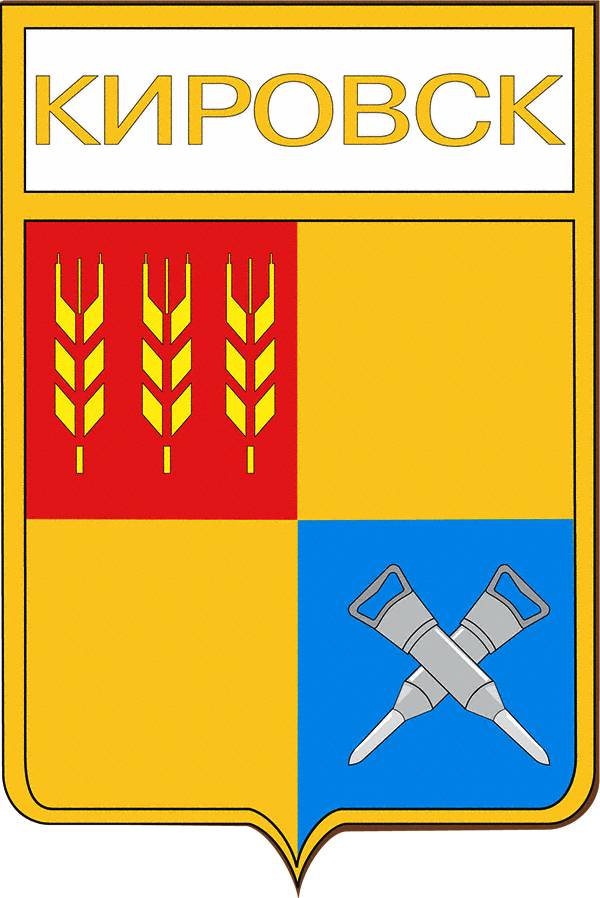 Подготовила:
    воспитатель Абрамова И.Д.
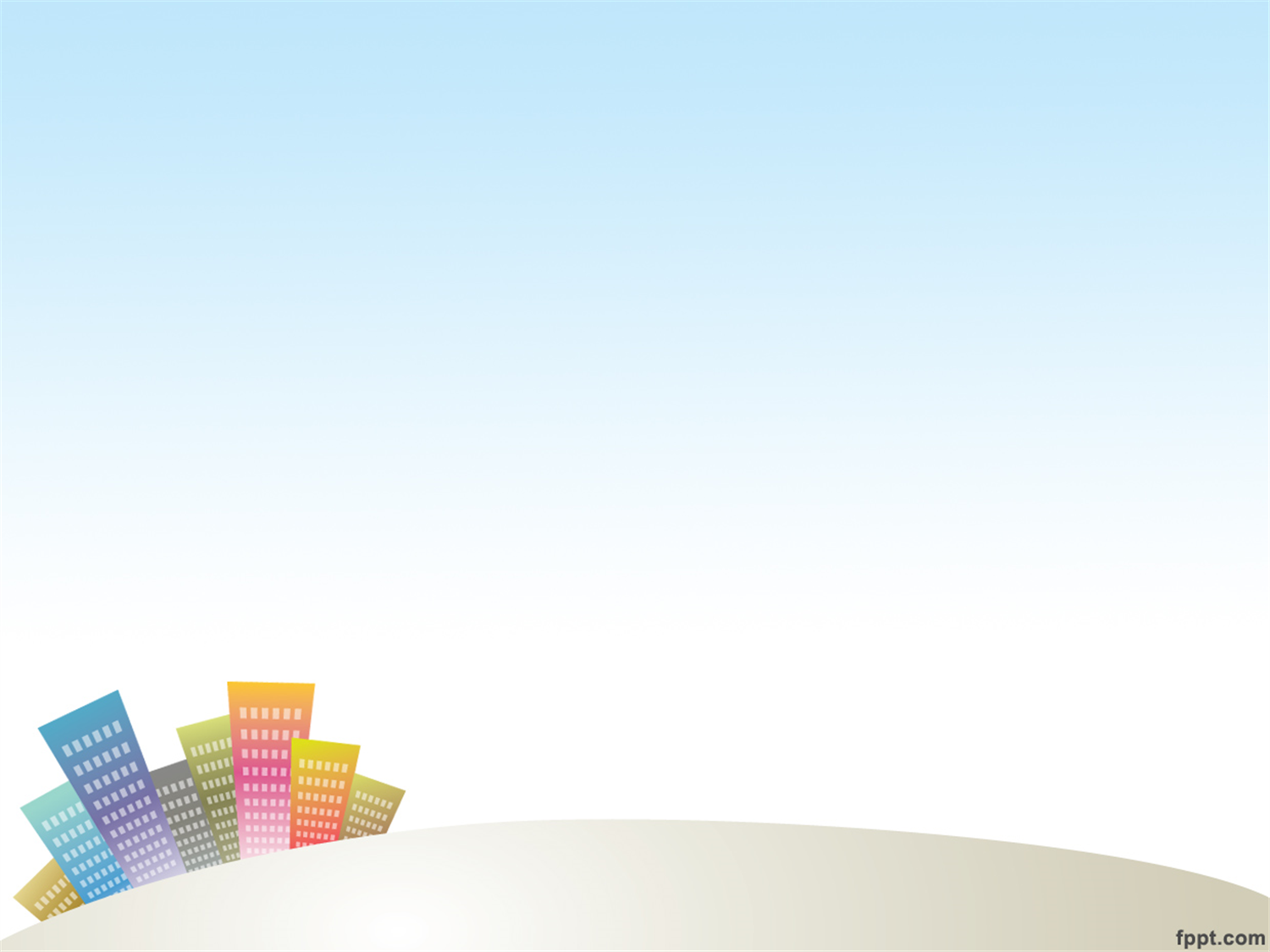 Хор здесь, рисование, танцы
Театральный, духовой
Каждый может записаться
И в кружок ходить любой
Для здоровья и фигуры
Есть у нас …
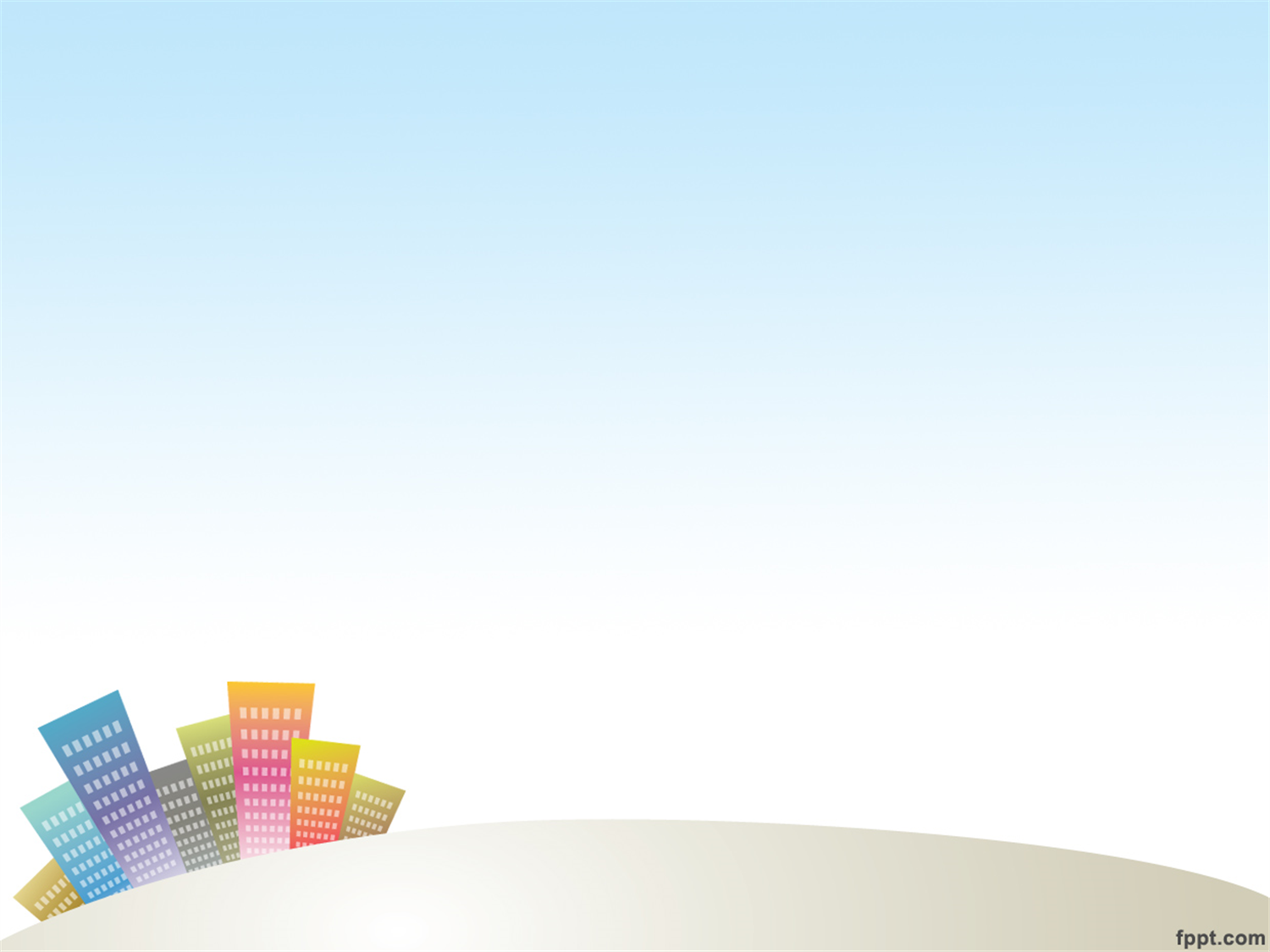 КИРОВСКИЙ ГОРОДСКОЙ ДВОРЕЦ КУЛЬТУРЫ
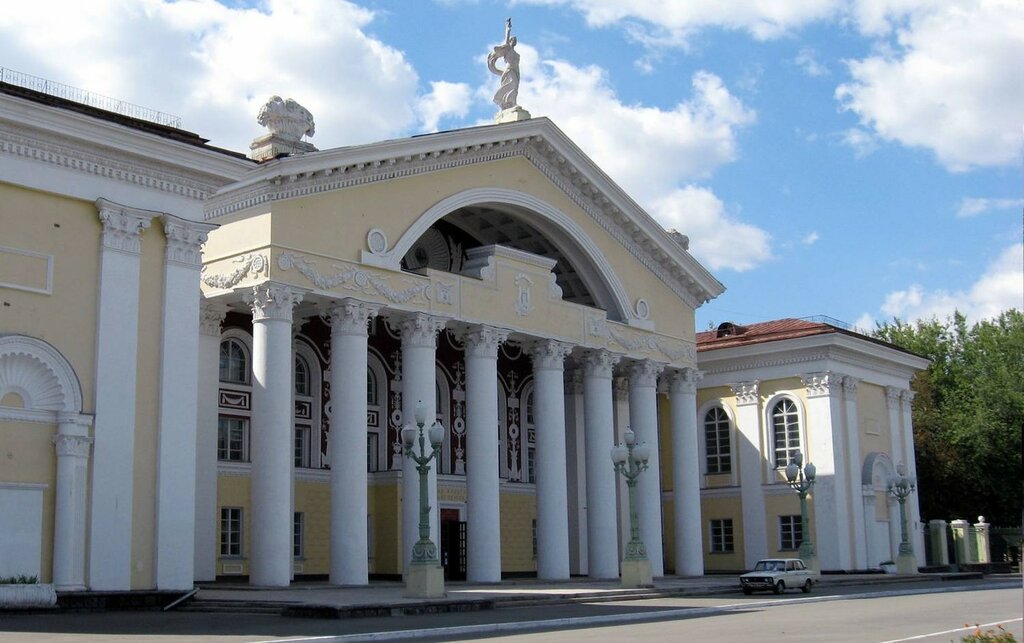 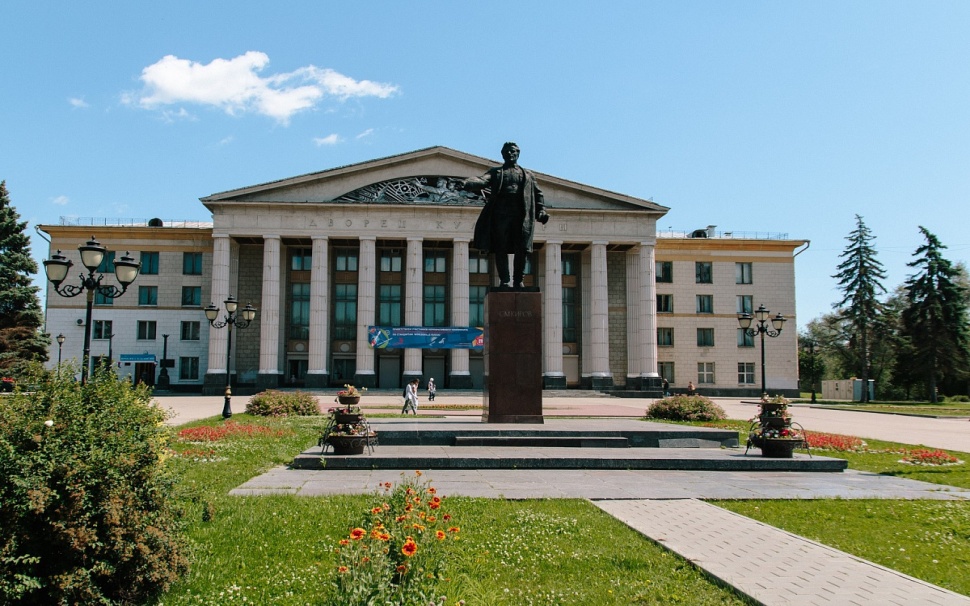 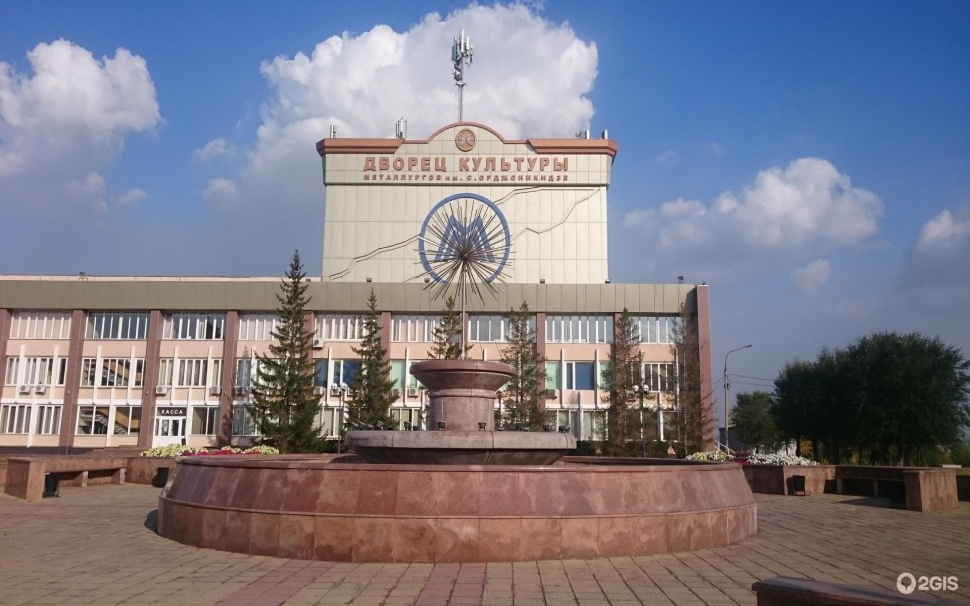 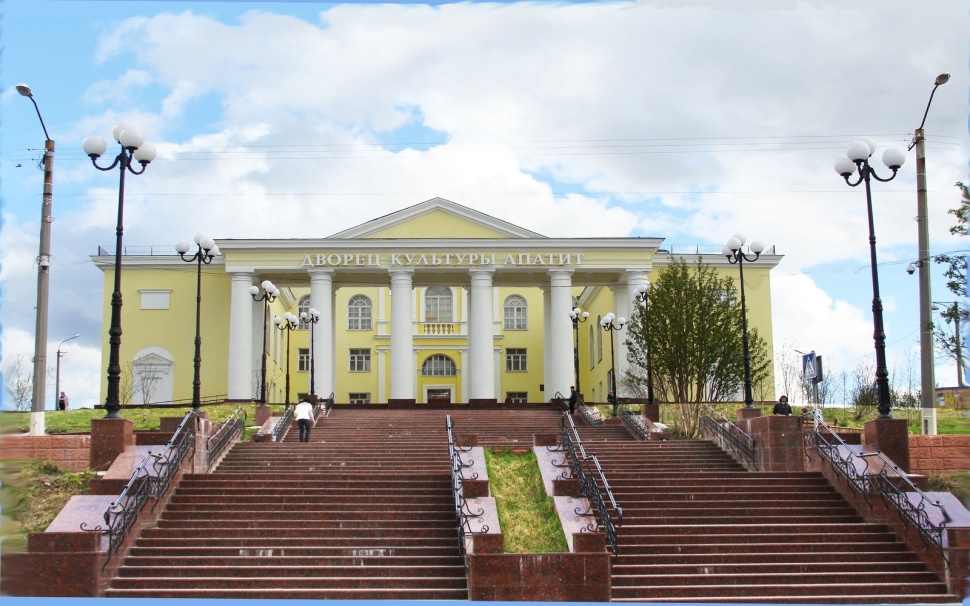 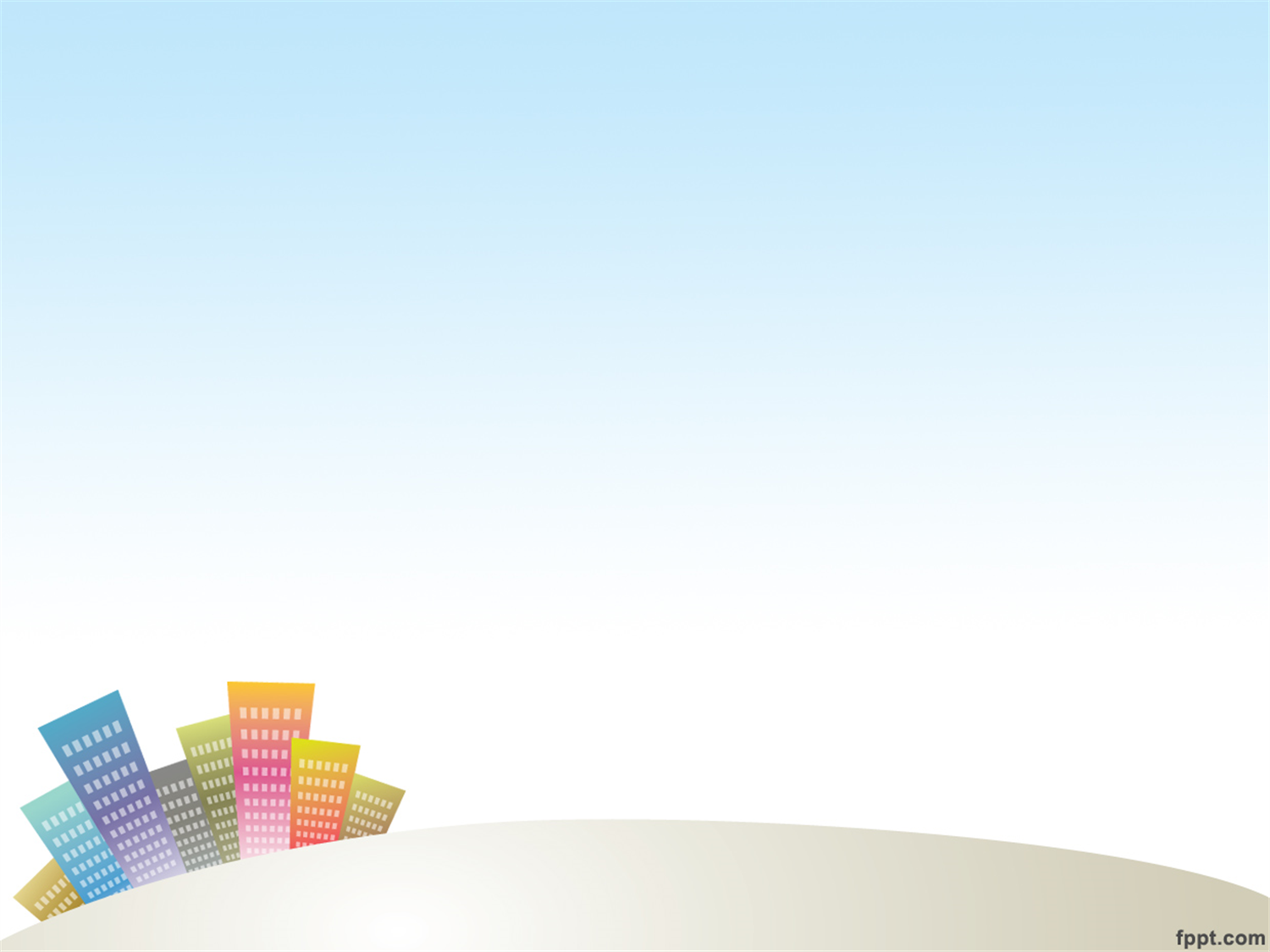 В нём предметы старины до сих пор сохранены, любознательный народ поглазеть на них идёт…
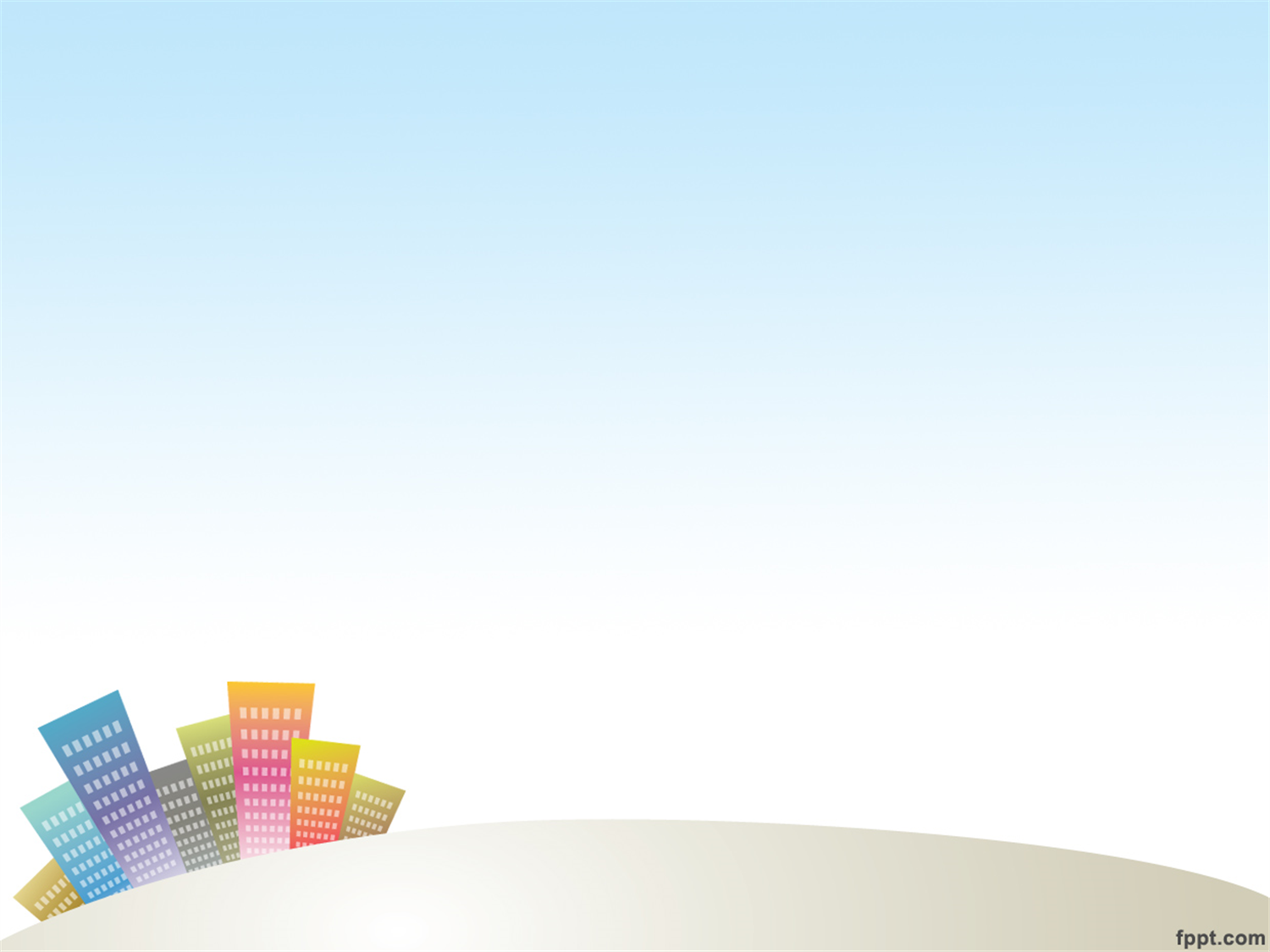 МУЗЕЙНО - ВЫСТАВОЧНЫЙ ЦЕНТР
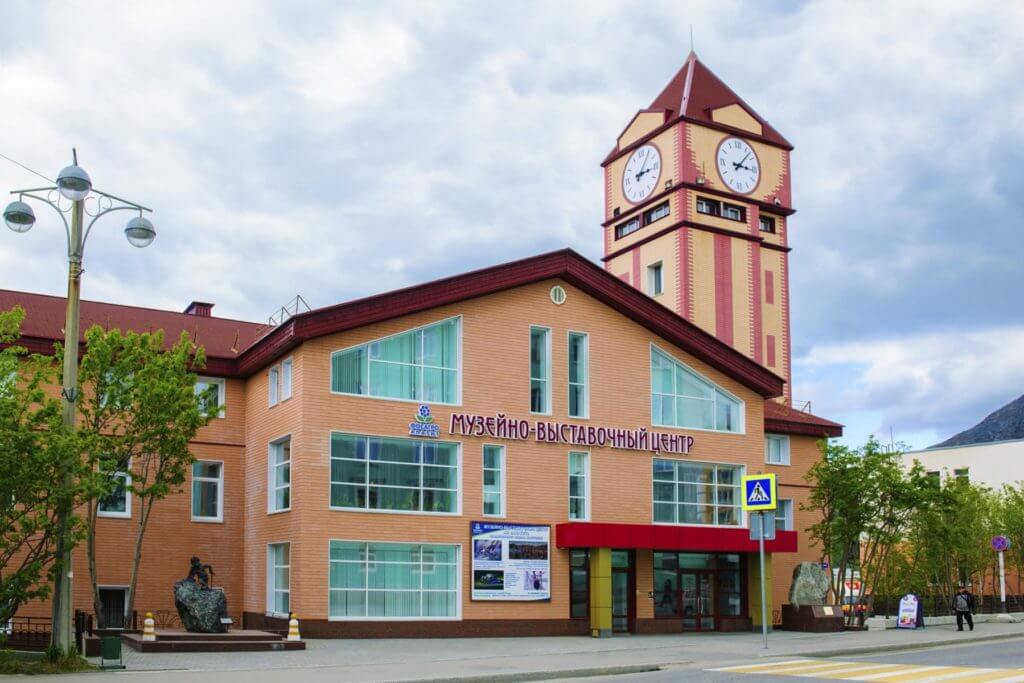 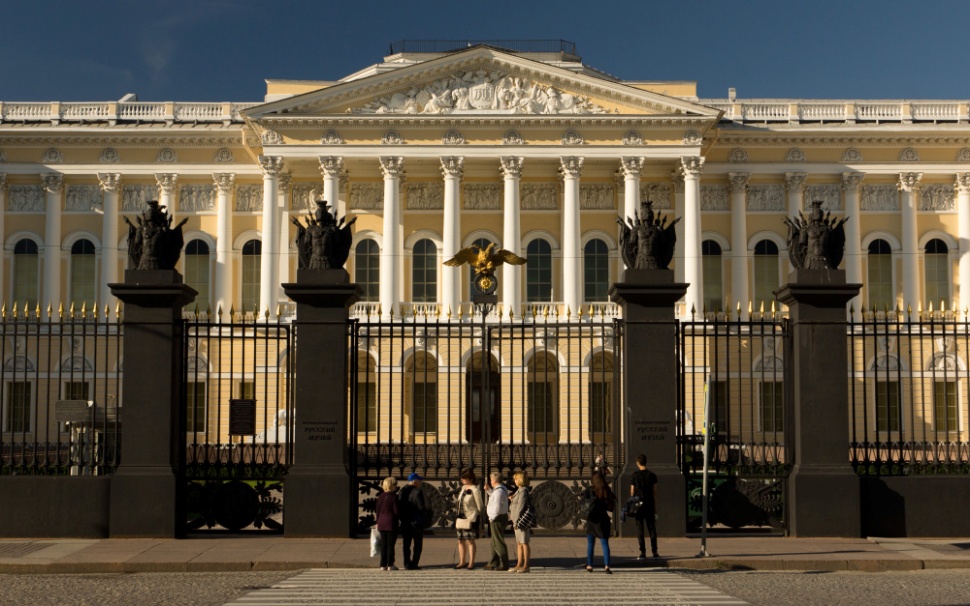 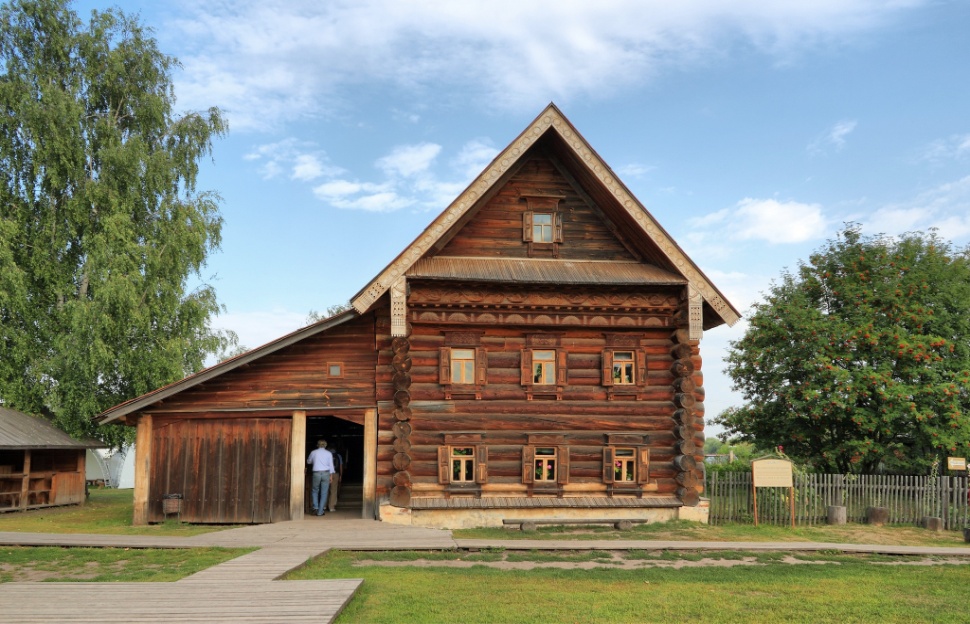 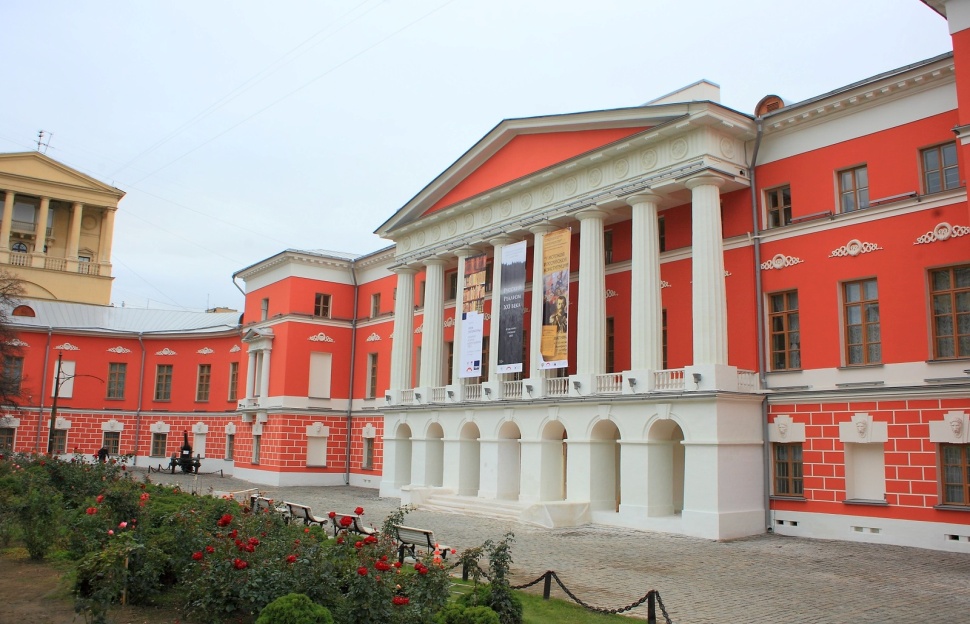 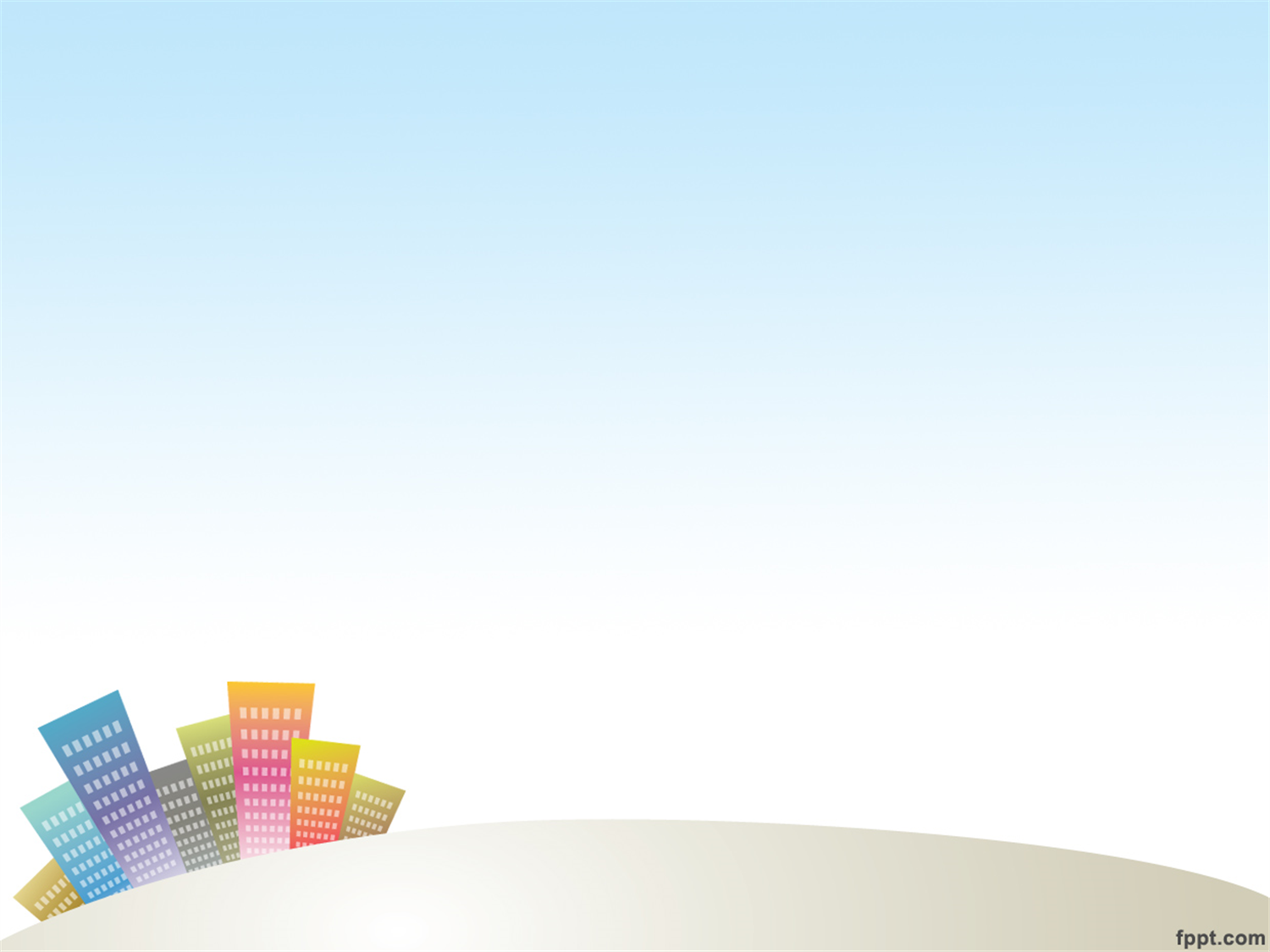 Что за чудный водоём 
Рядом лес и близко дом? 
Вы видали это чудо 
Столб воды из ниоткуда!
Улетает в никуда
Невесомая вода!
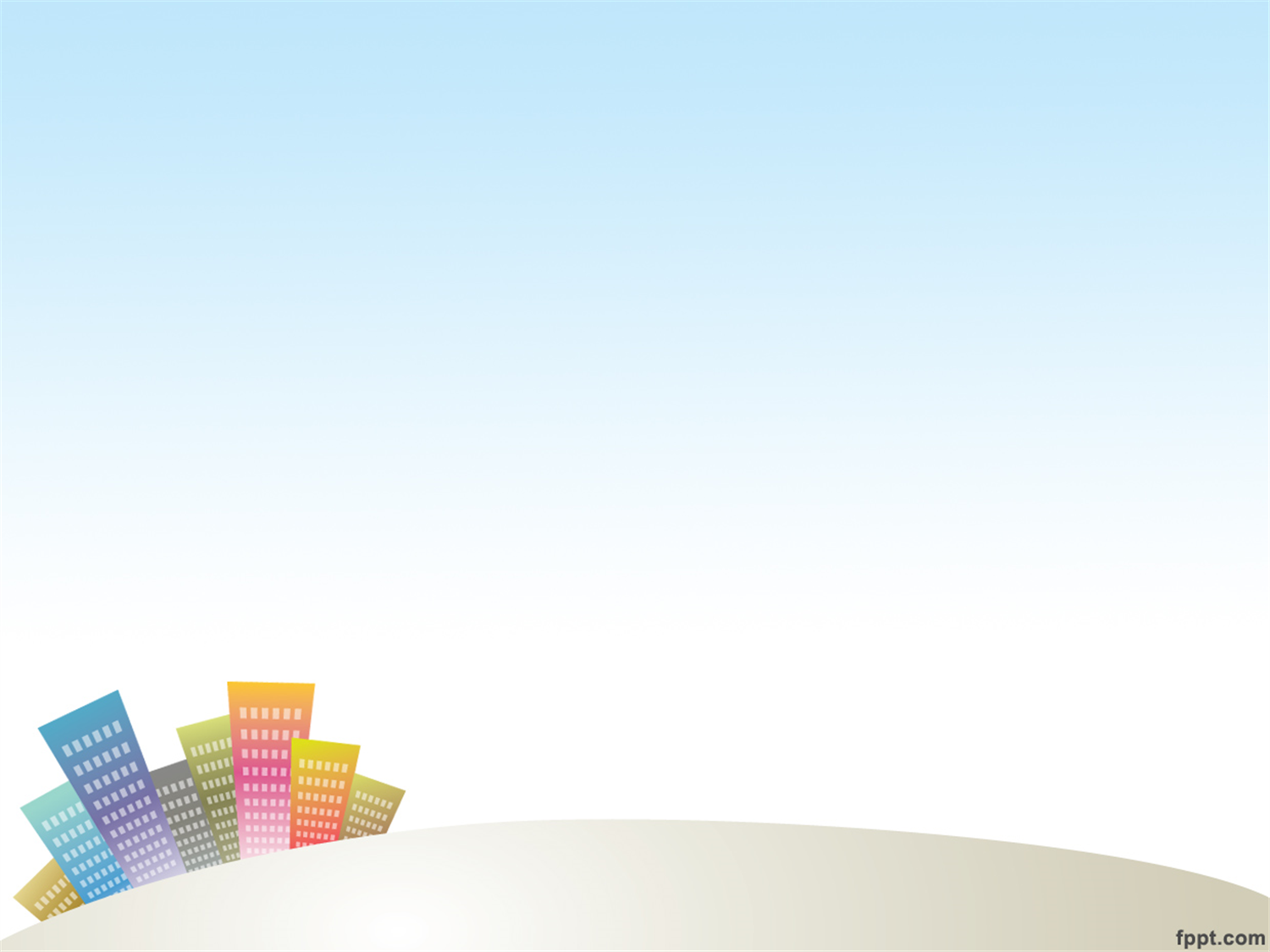 ОЗЕРО «ВЕРХНЕЕ»
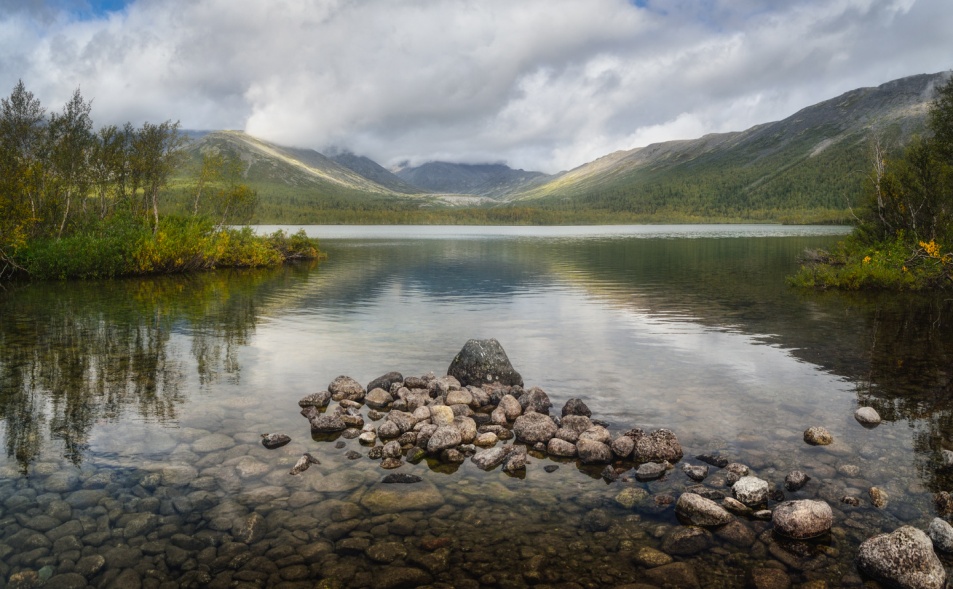 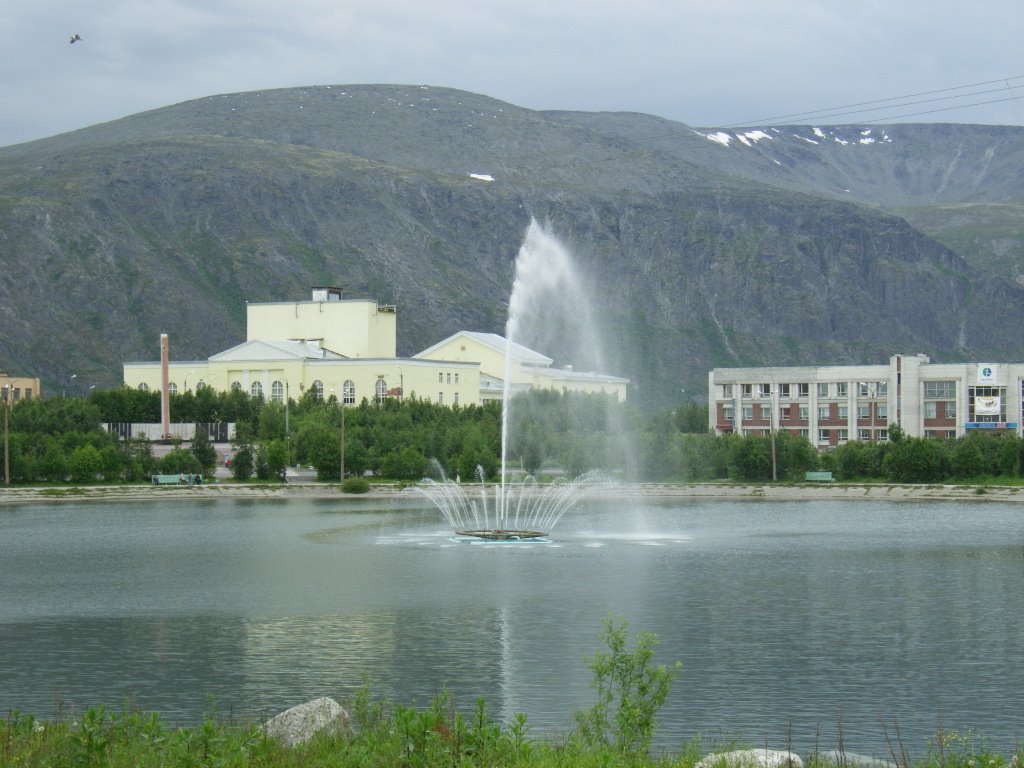 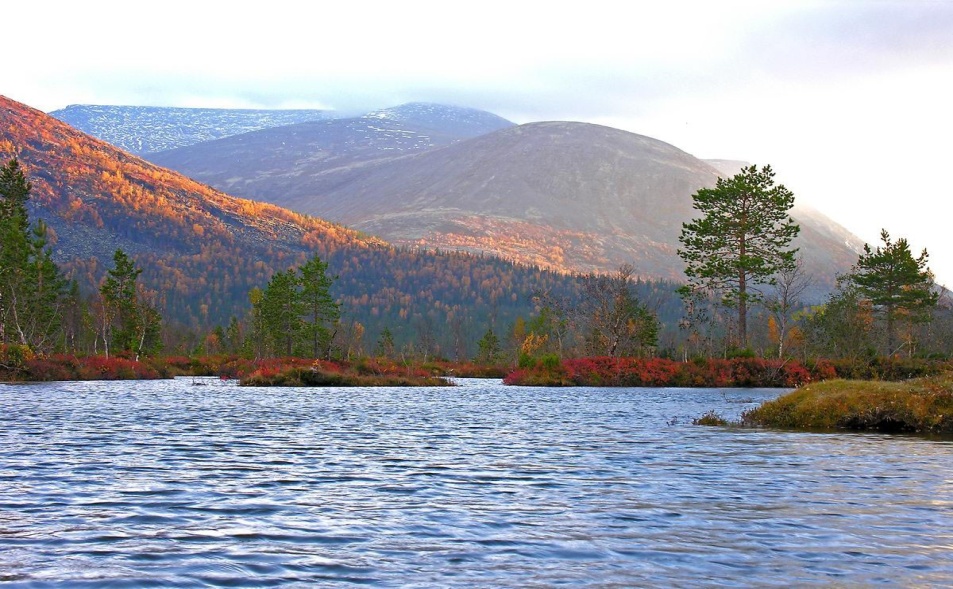 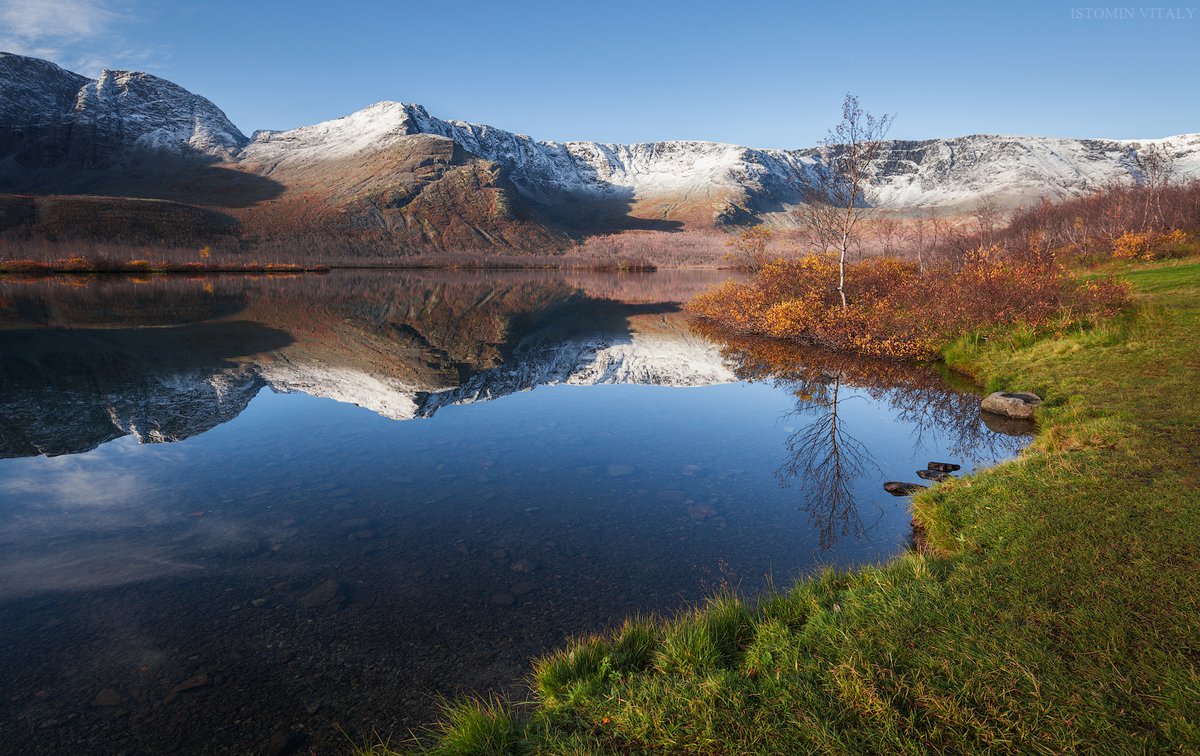 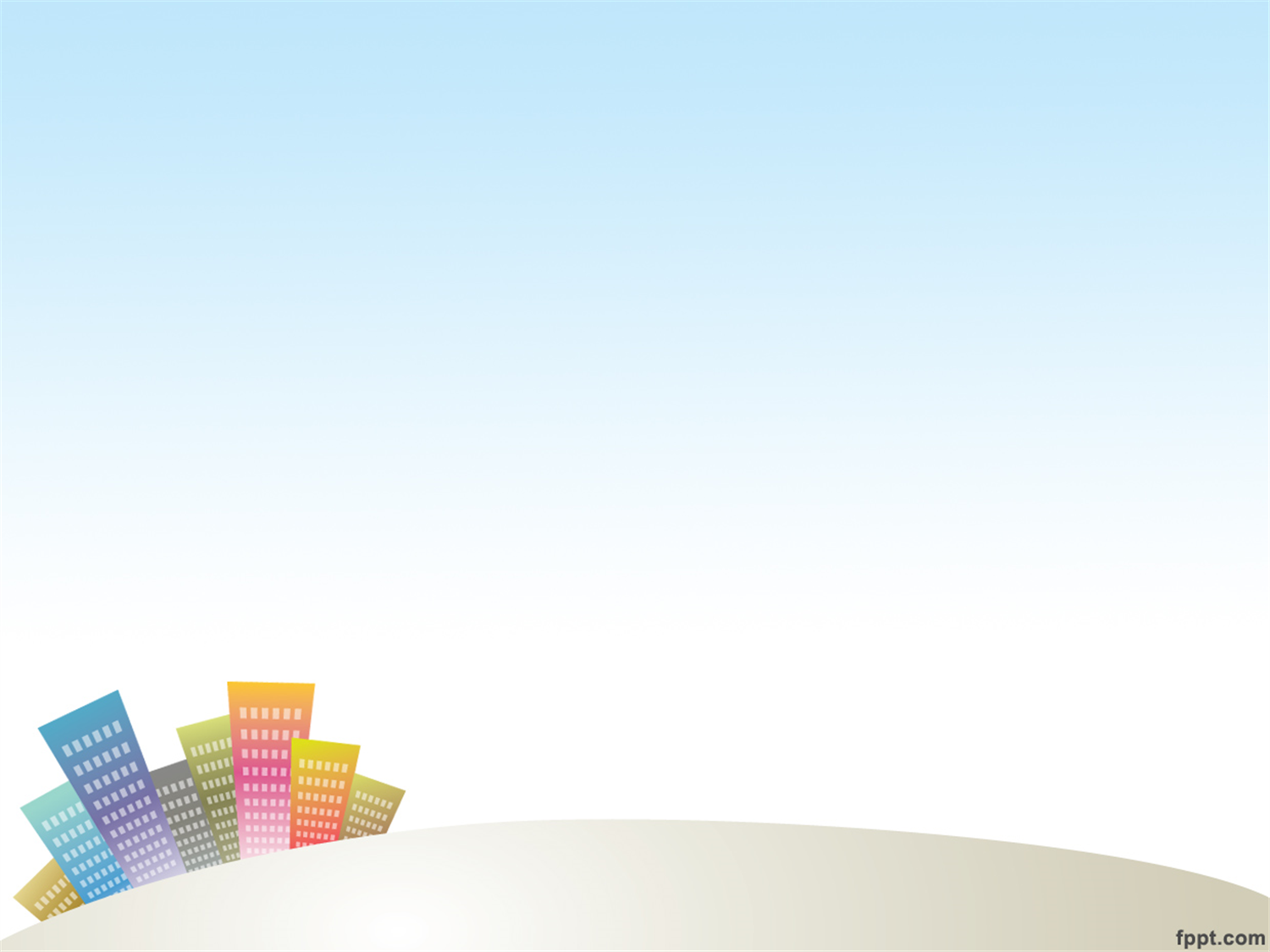 Его воздвигли воинамУшедшим на войну,Сражавшимся за Родину За нас, за тишину.
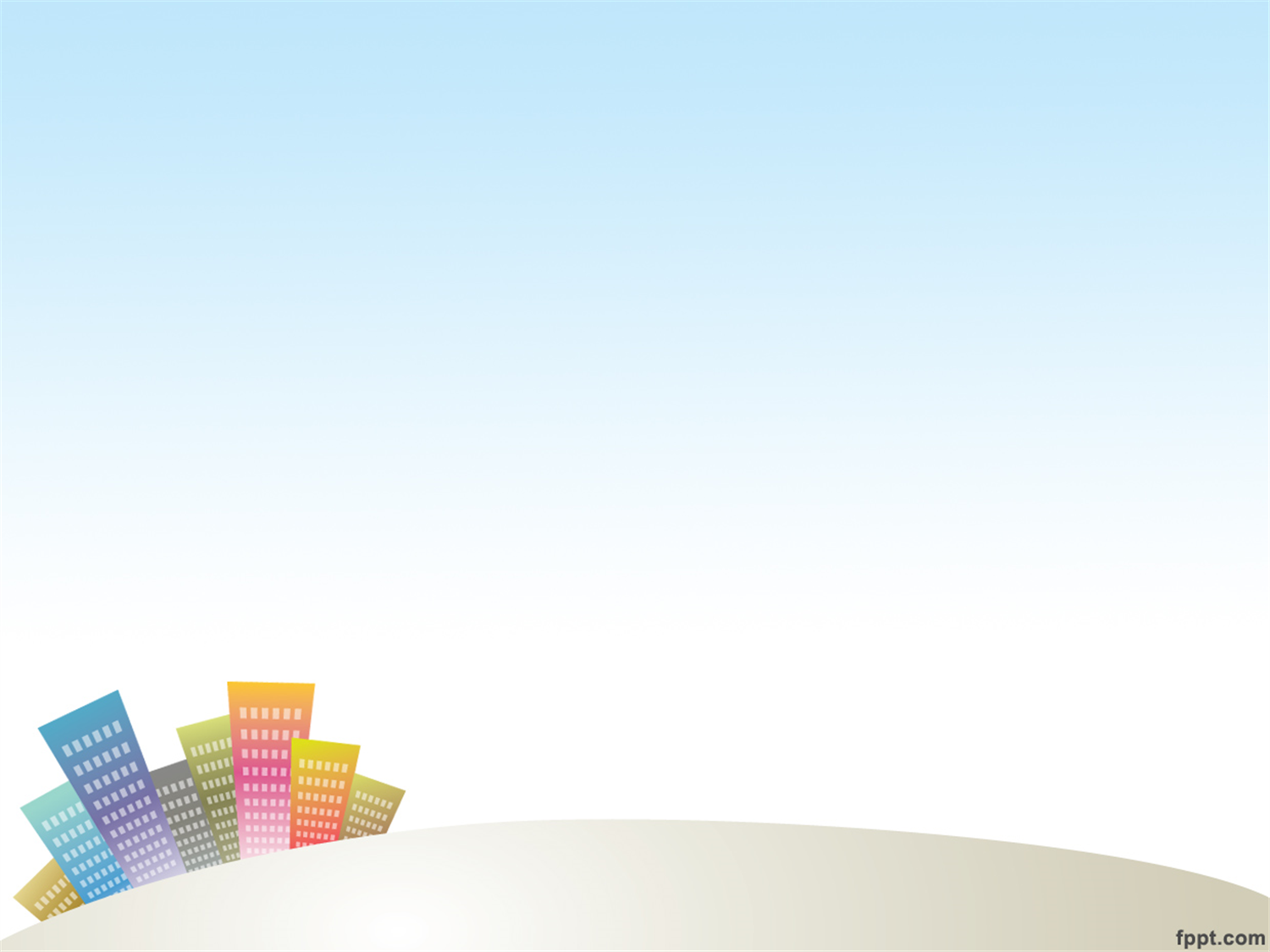 ПАМЯТНИК «КИРОВЧАНАМ, 
ПОГИБШИМ В 1941-1945 ГОДАХ»
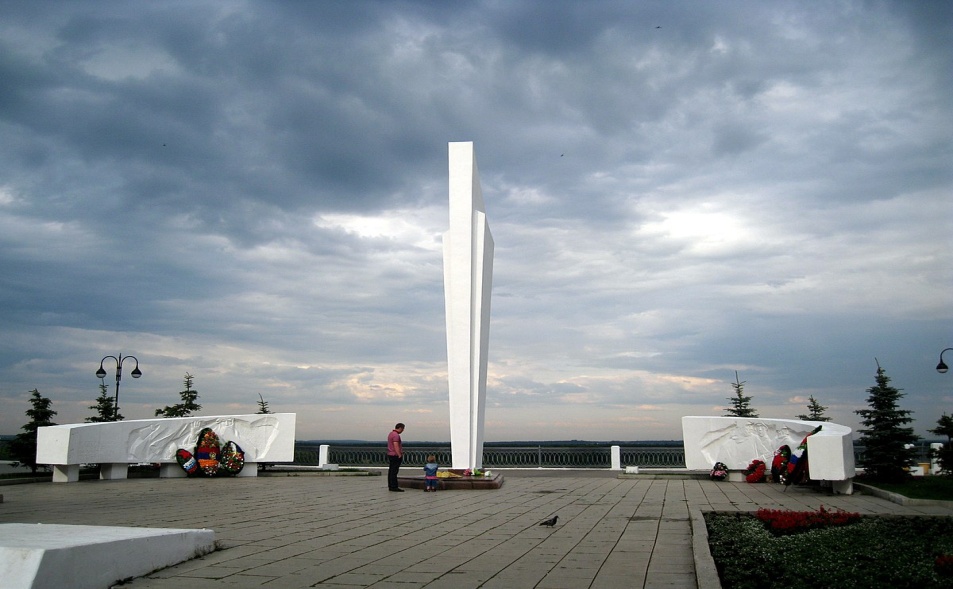 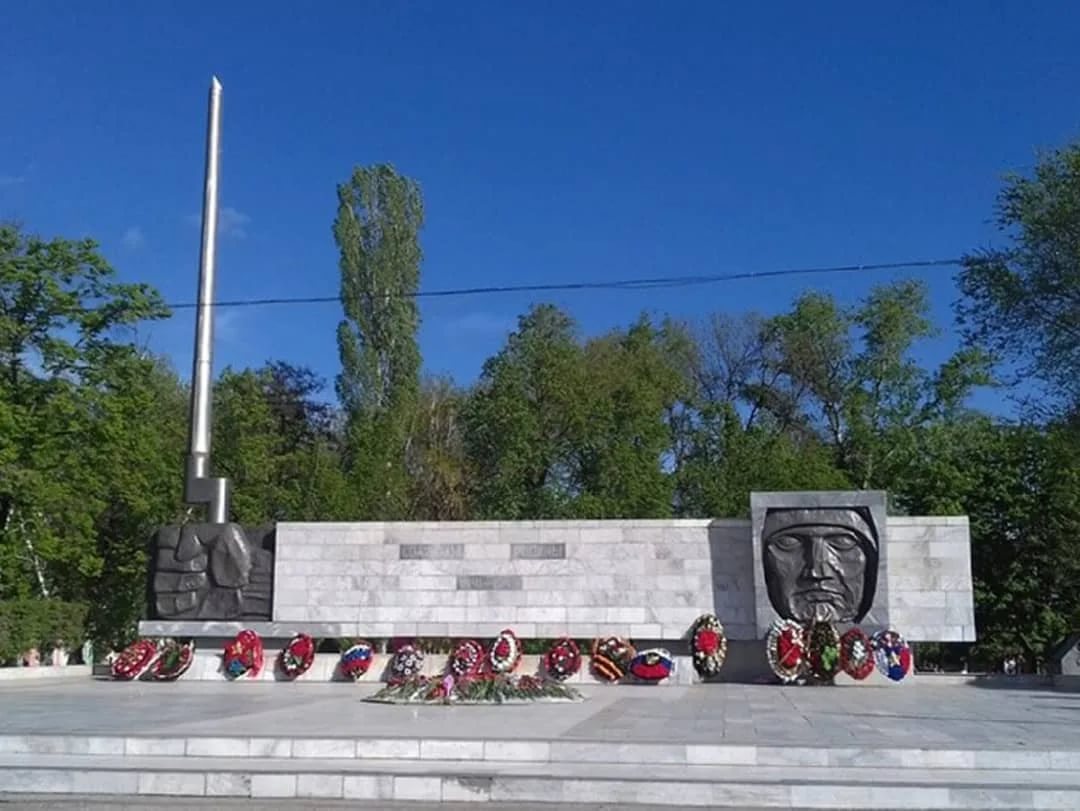 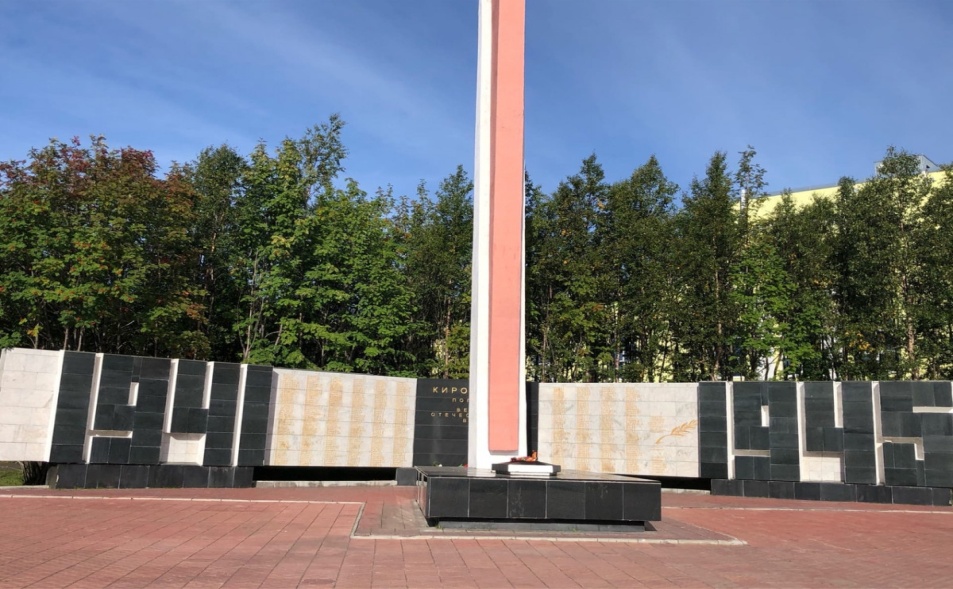 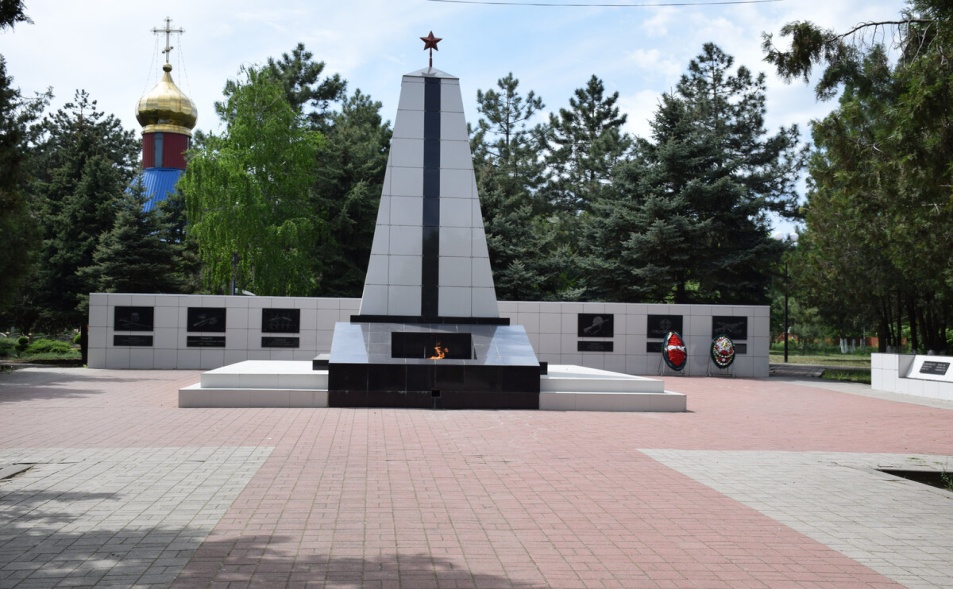 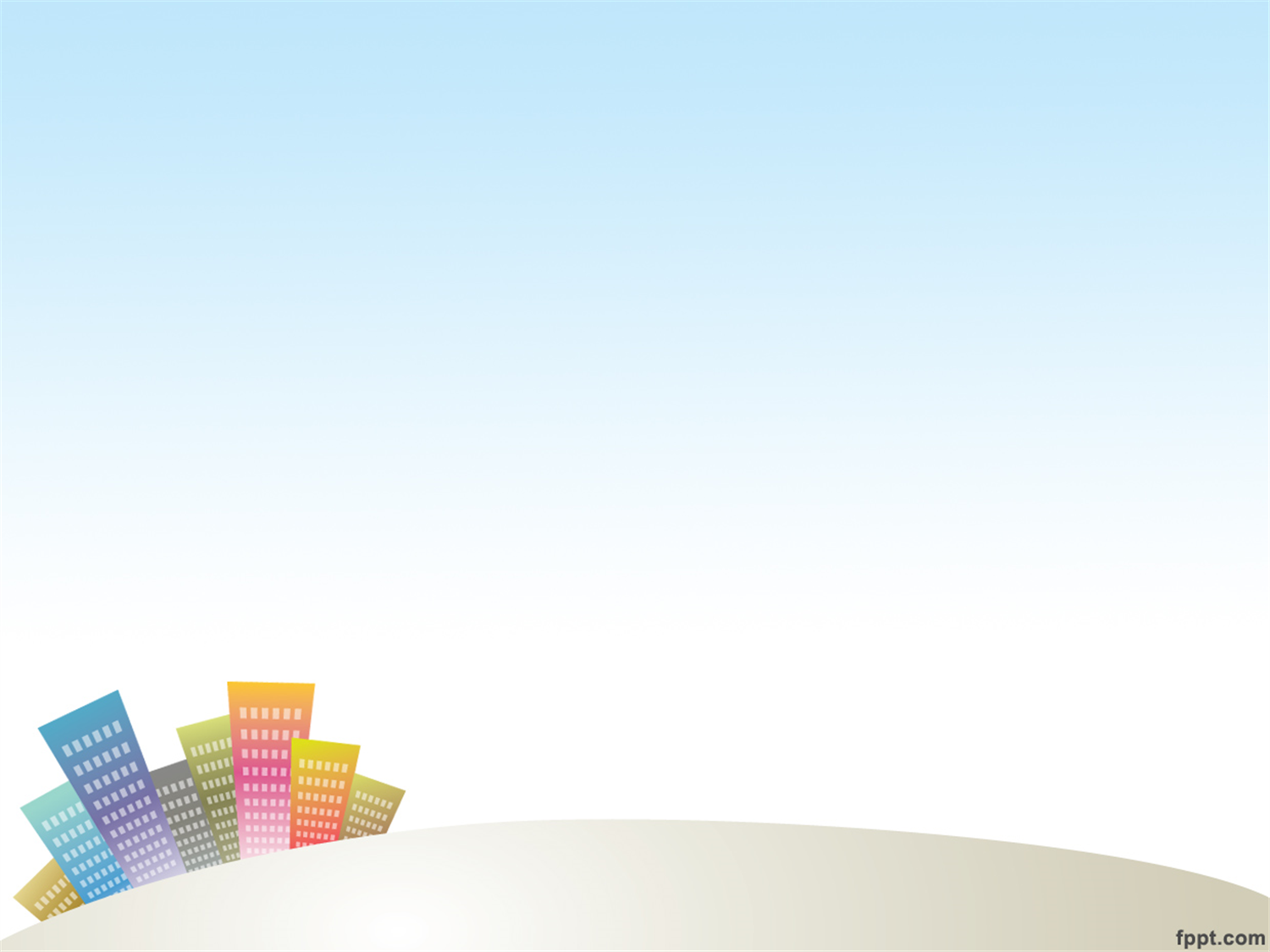 Шайбу здесь вовсю гоняют
И в ворота все бросают.
Здесь на поле лёд везде,
Рады мы такой игре.
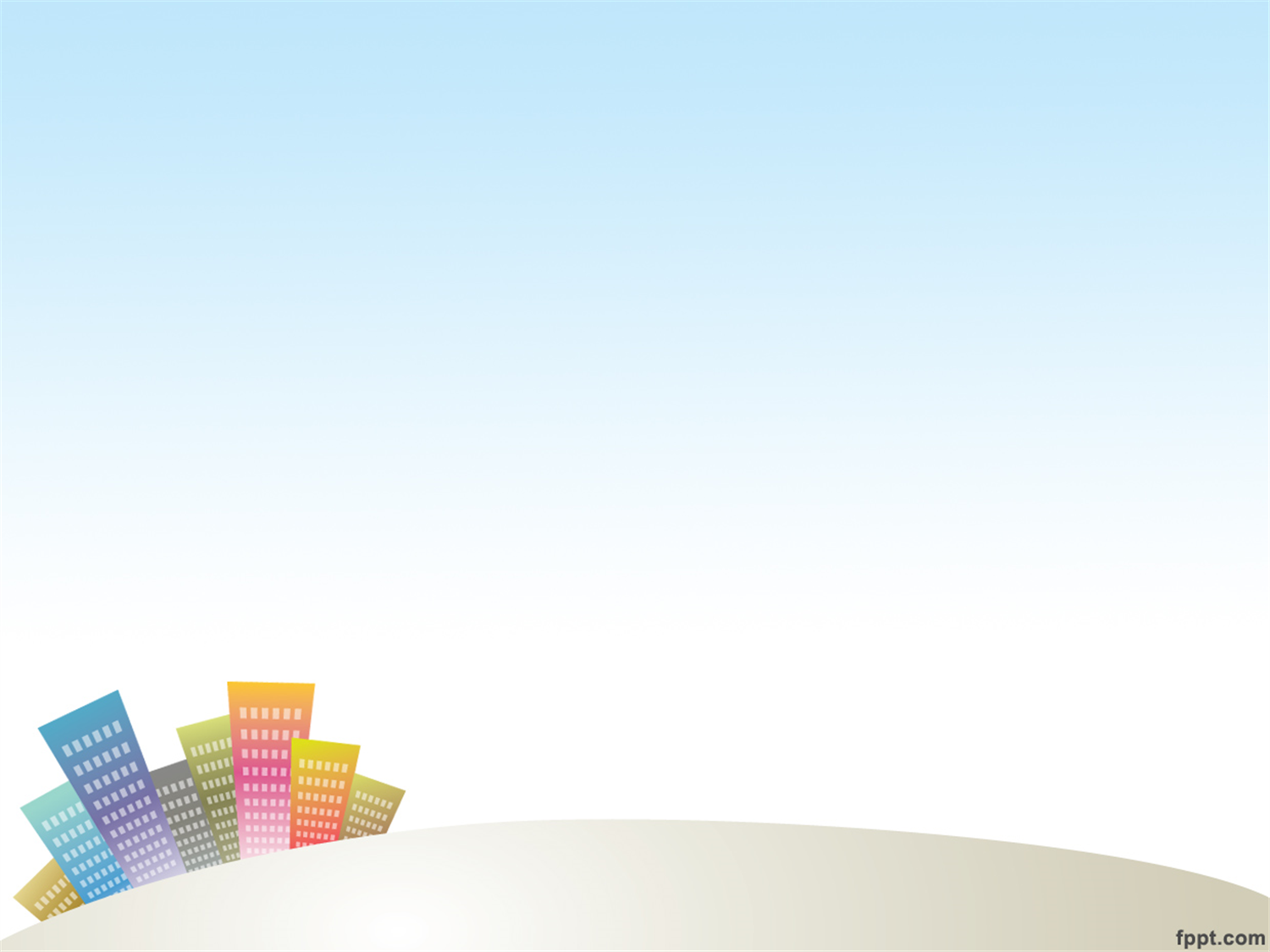 ЛЕДОВЫЙ ДВОРЕЦ «АПАТИТ АРЕНА»
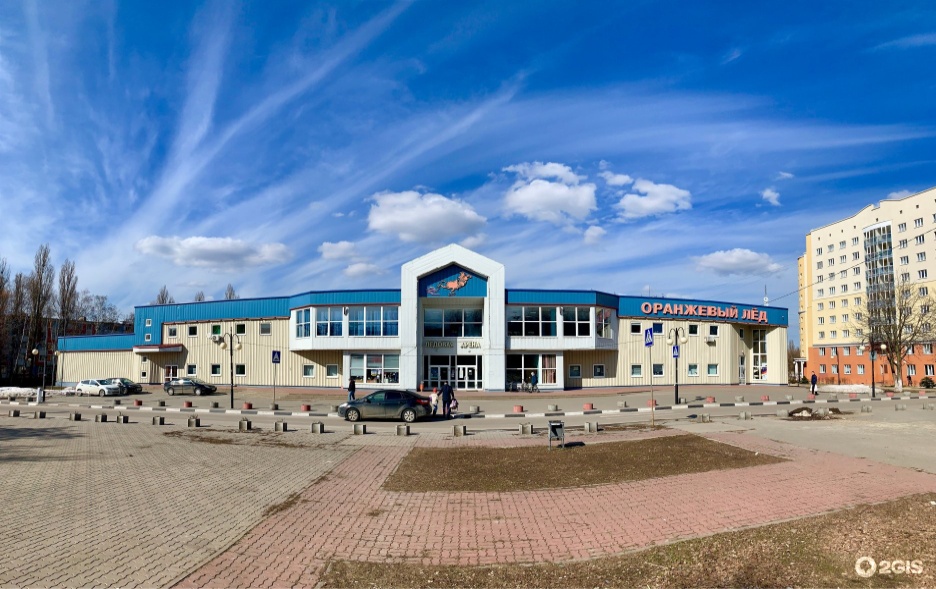 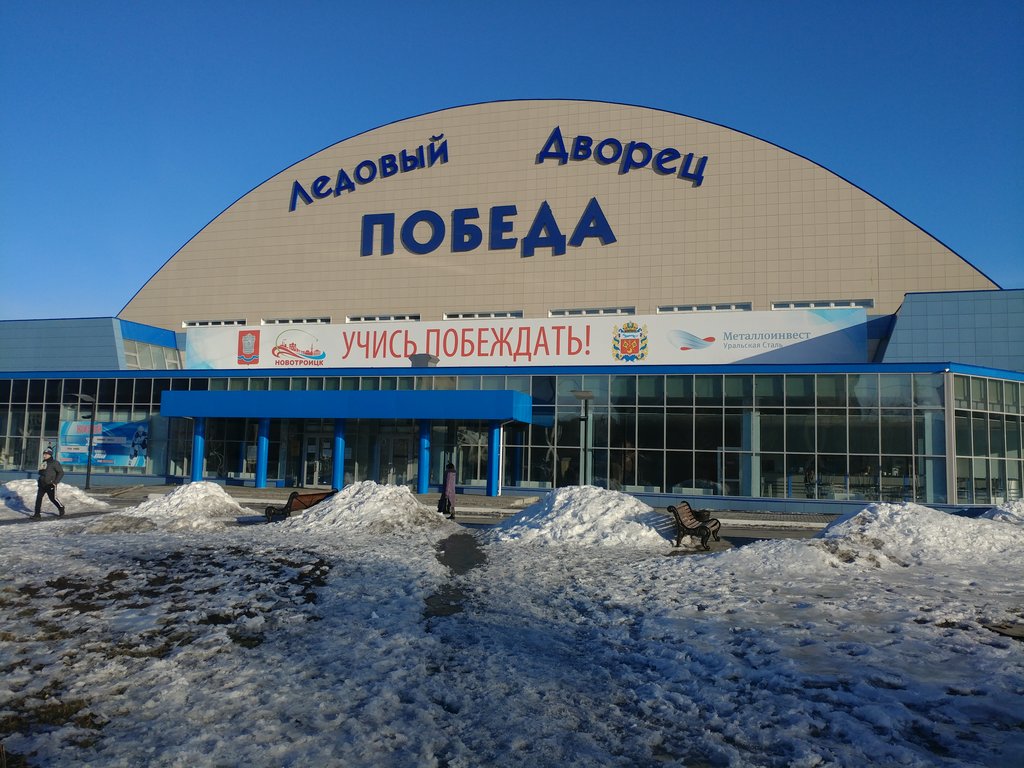 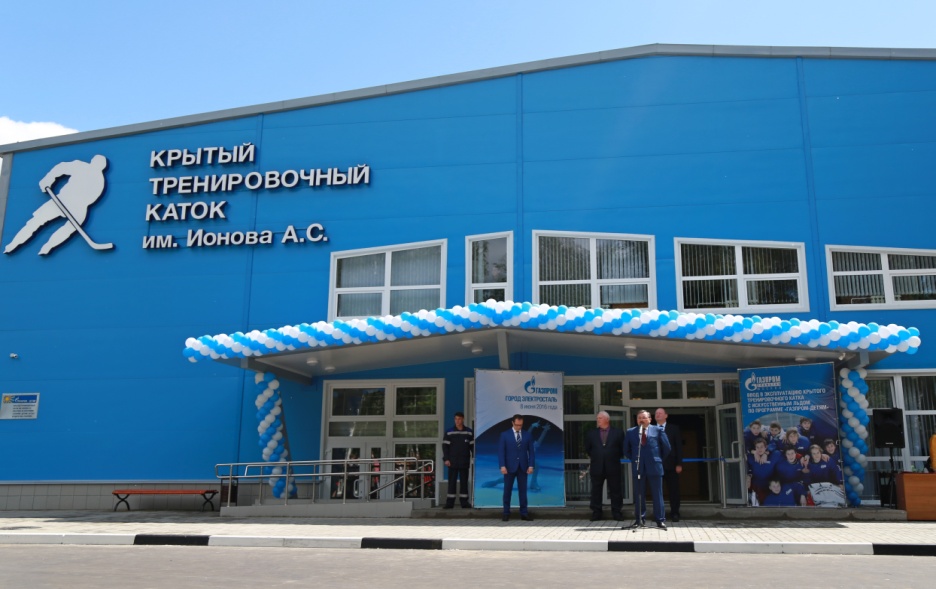 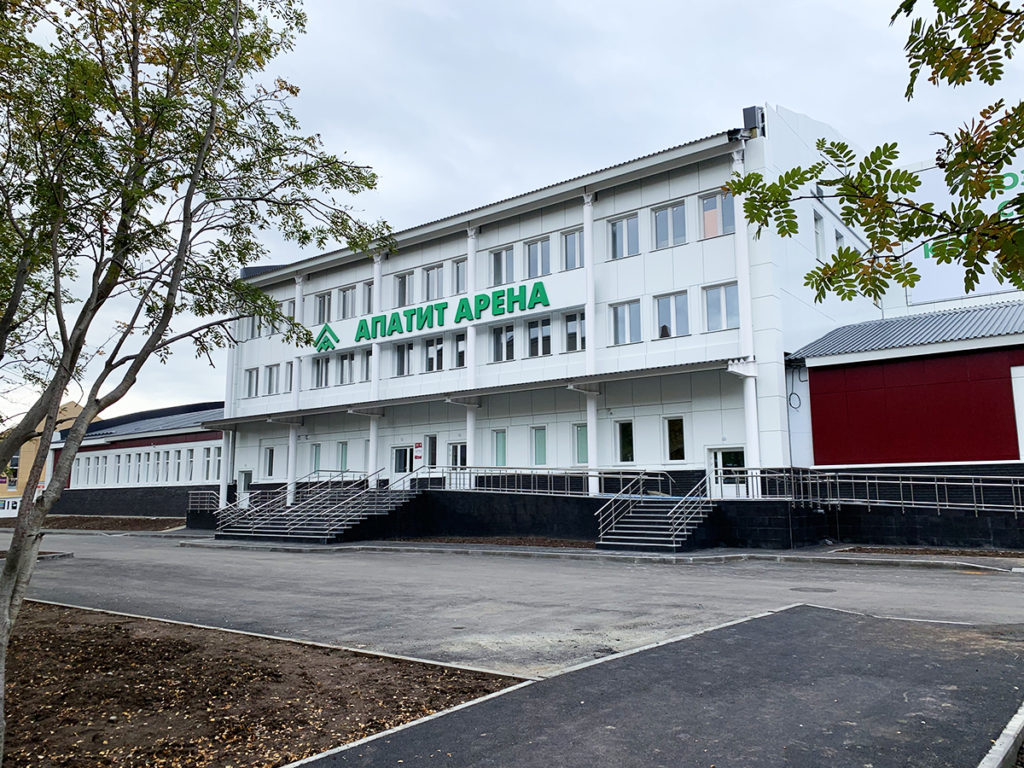 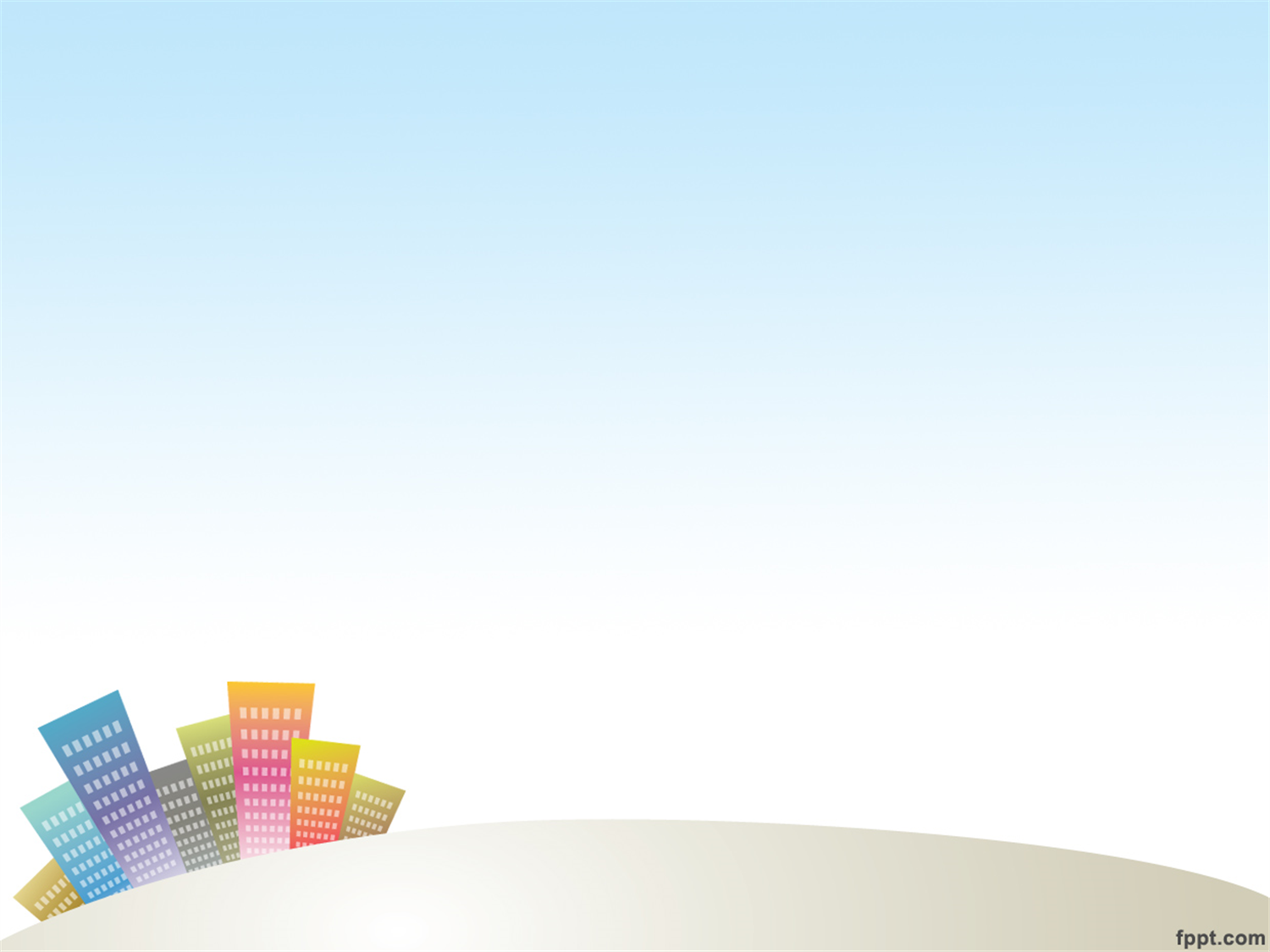 Это что за чудный дом? Сто детишек в доме том, Дом детишкам очень рад, Что же это?...
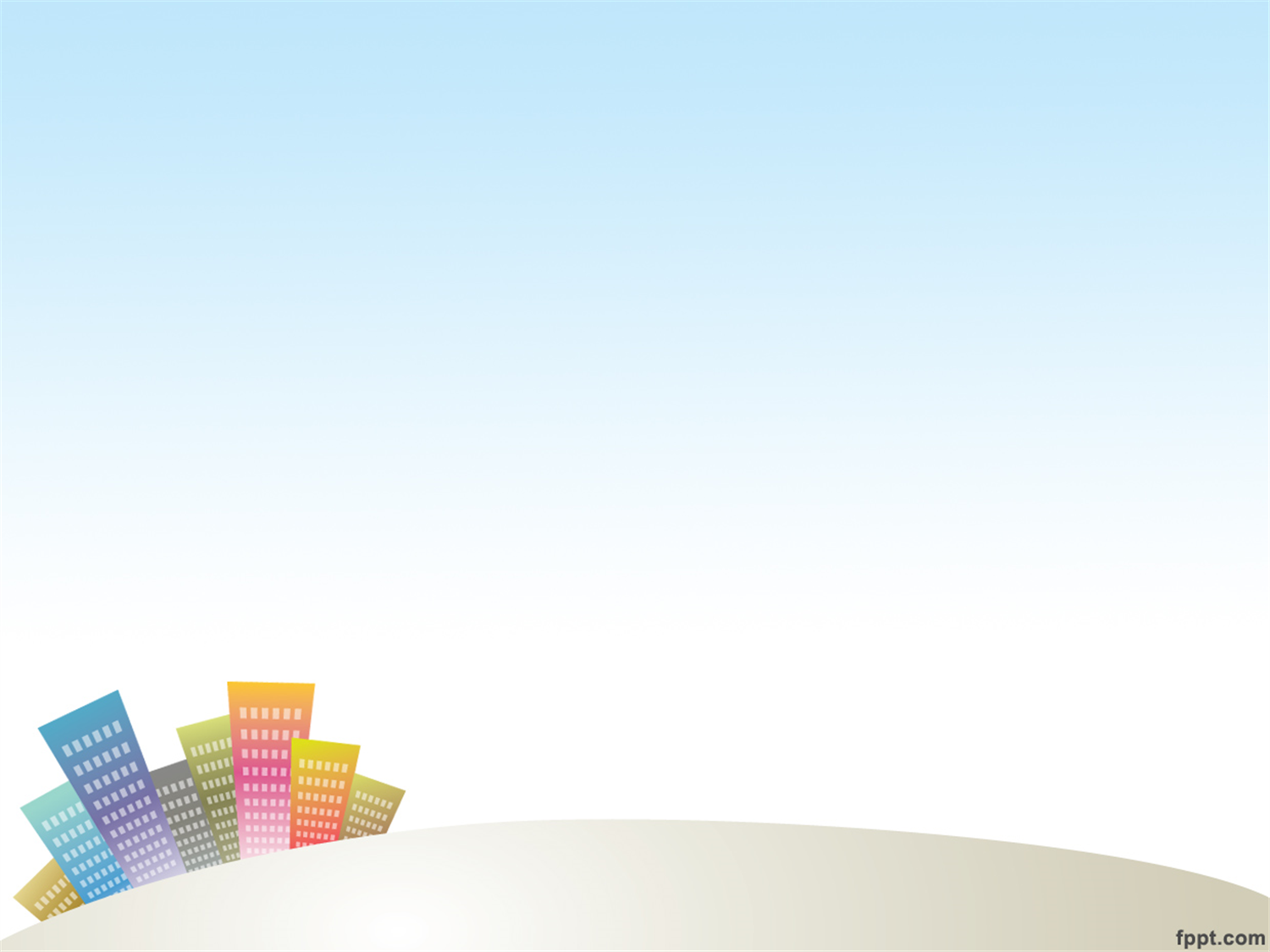 ДЕТСКИЙ САД № 12 «БРУСНИЧКА»
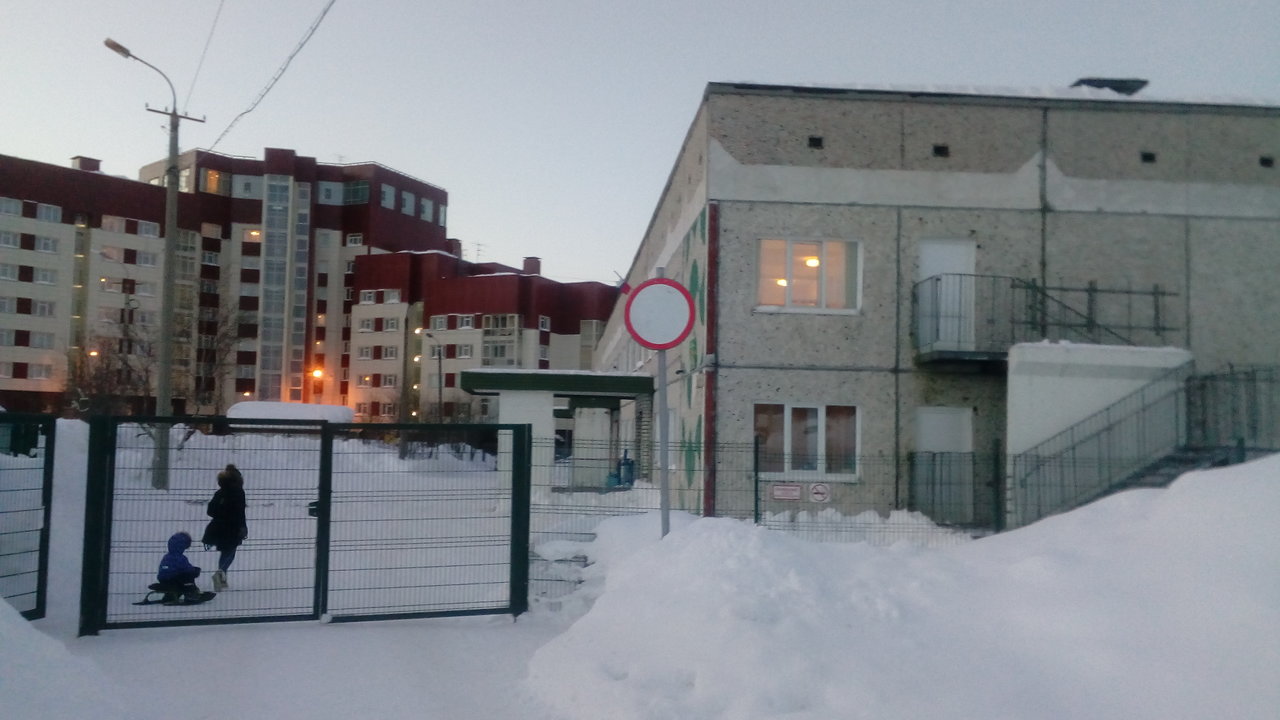 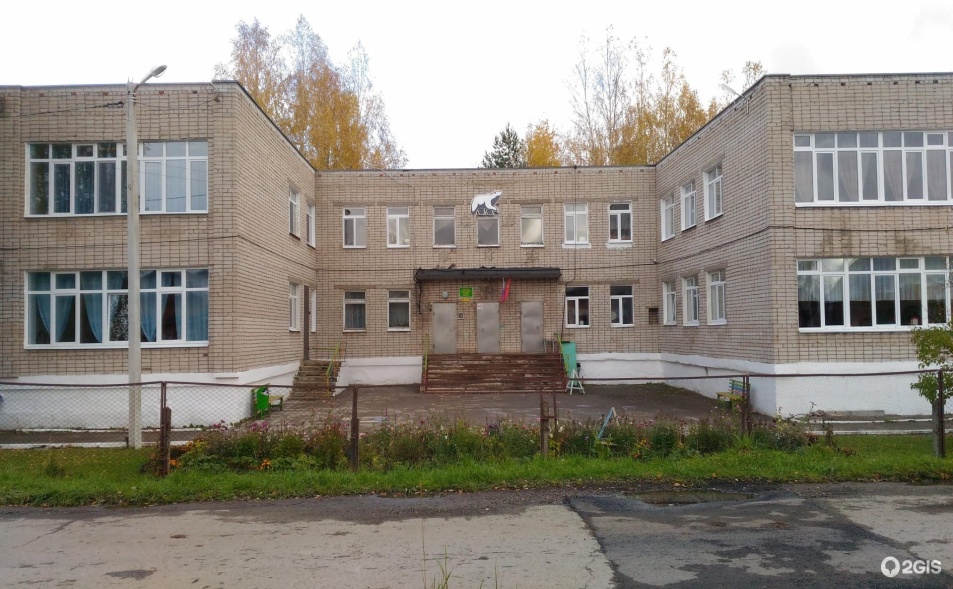 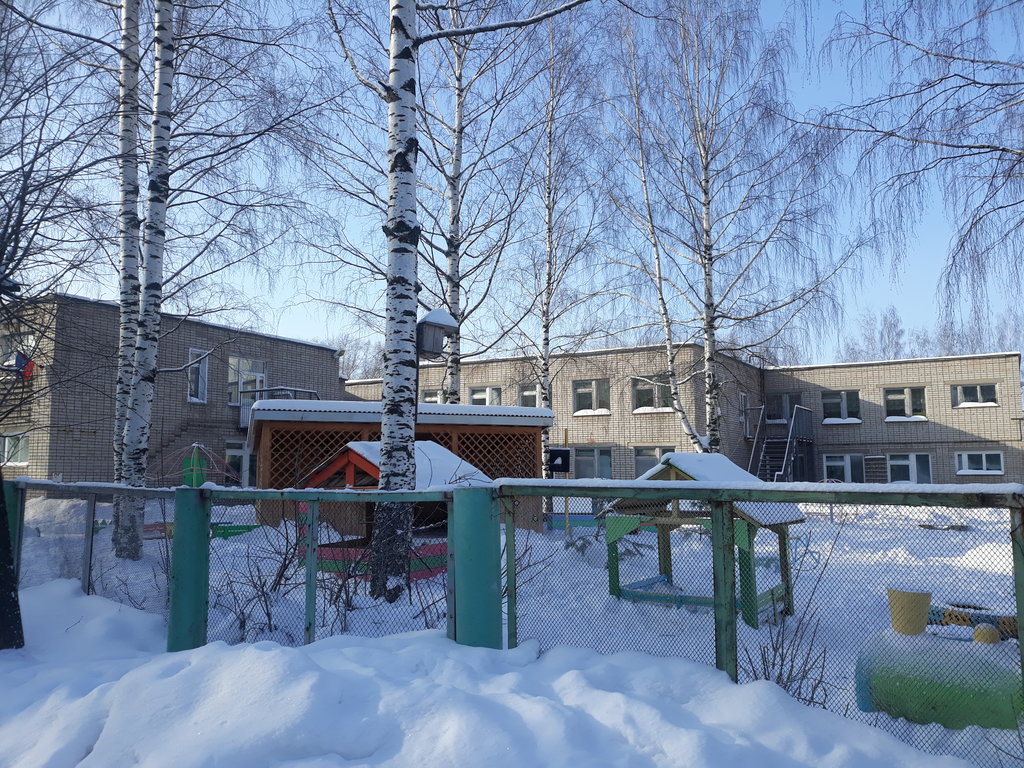 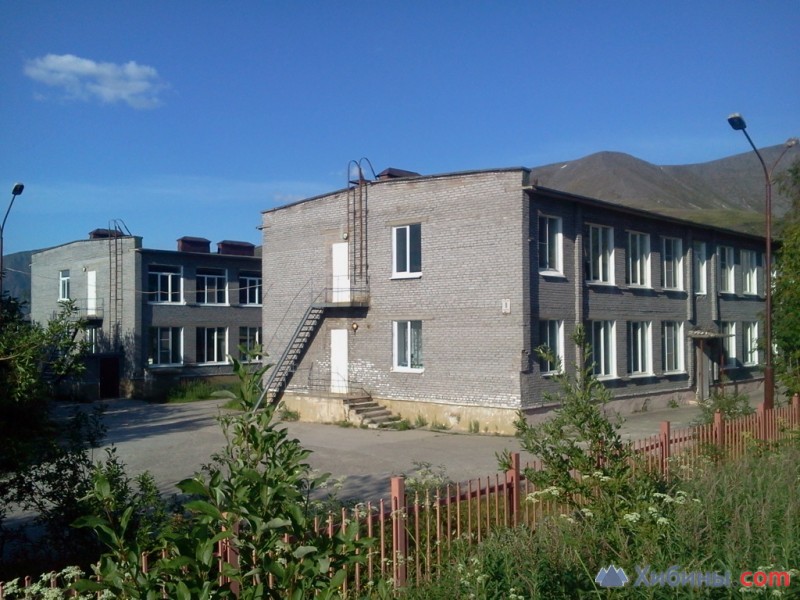 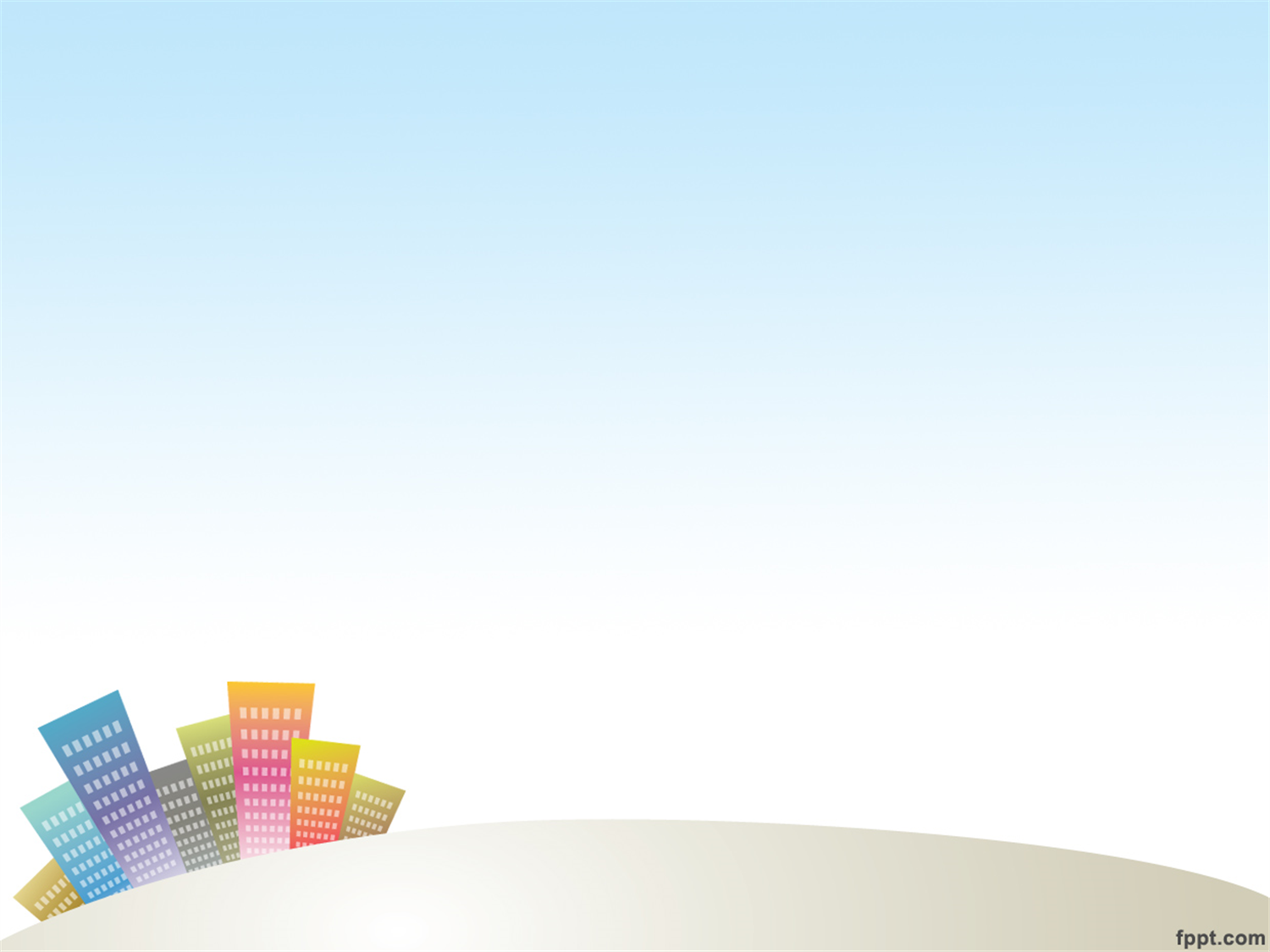 Вот стоит дворец огромный,Как из лета гость залетный.Люди плавают зимоюВ блюде каменном с водою
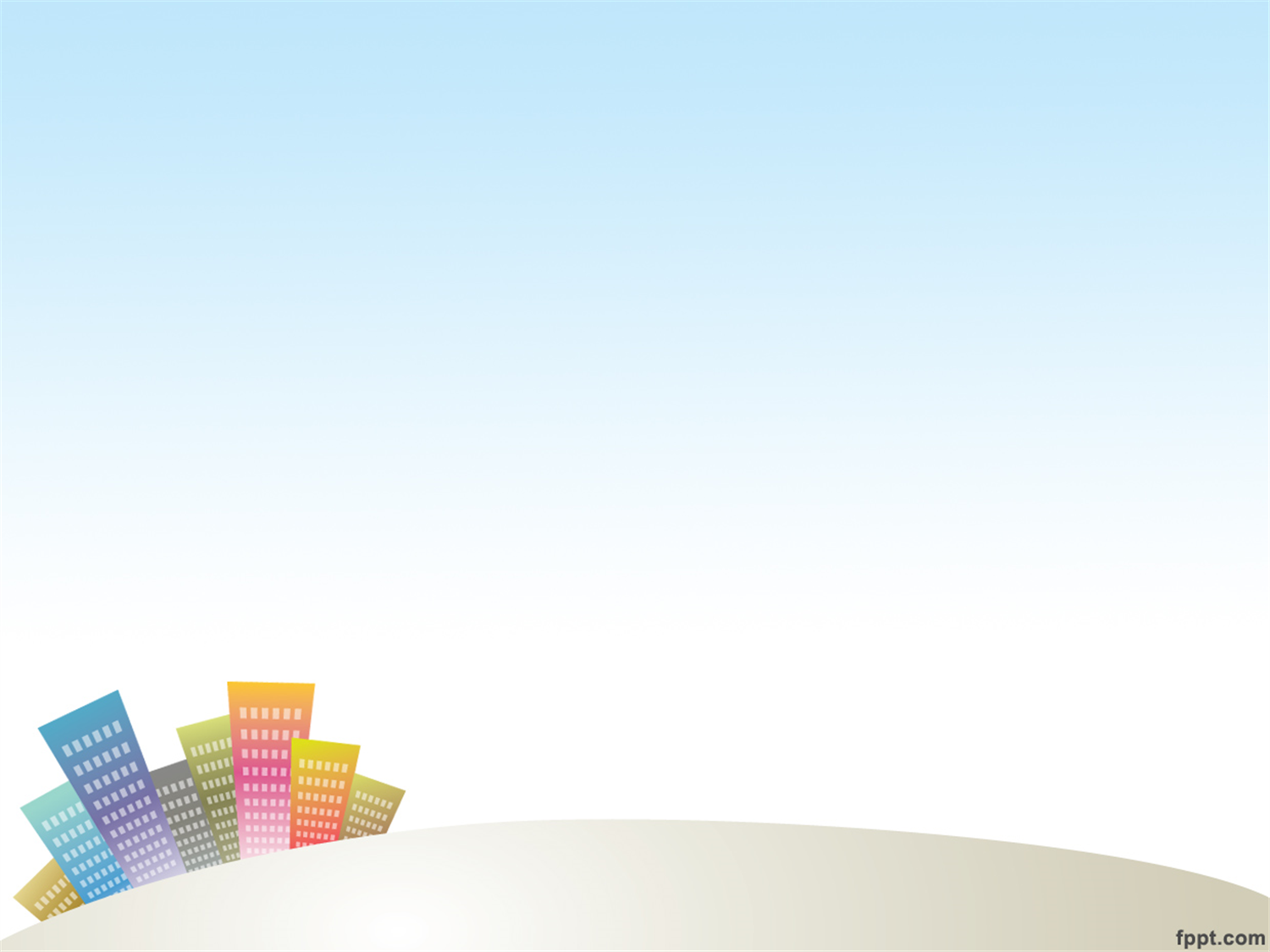 БАССЕЙН «ДЕЛЬФИН»
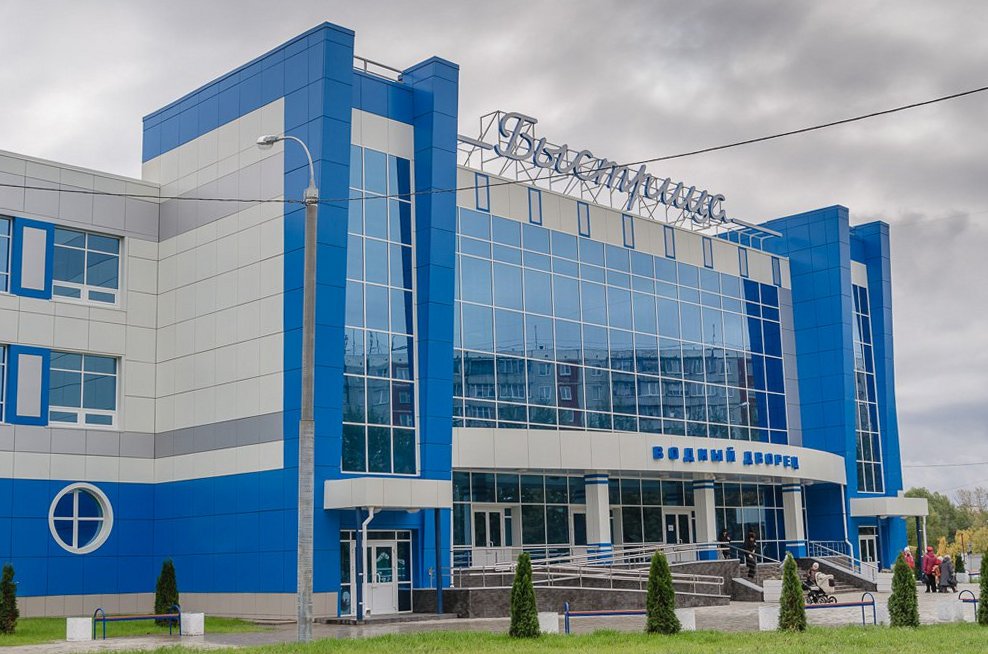 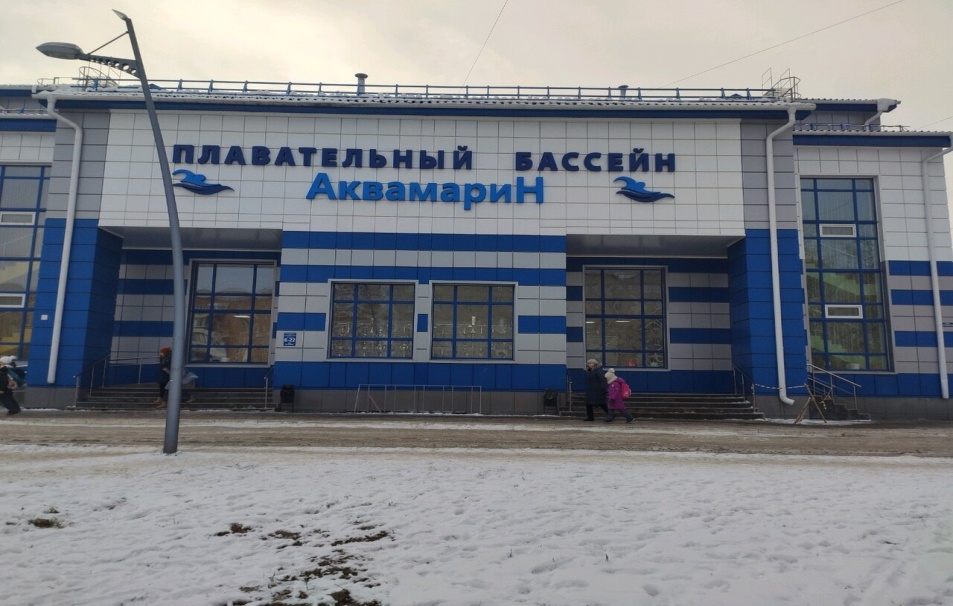 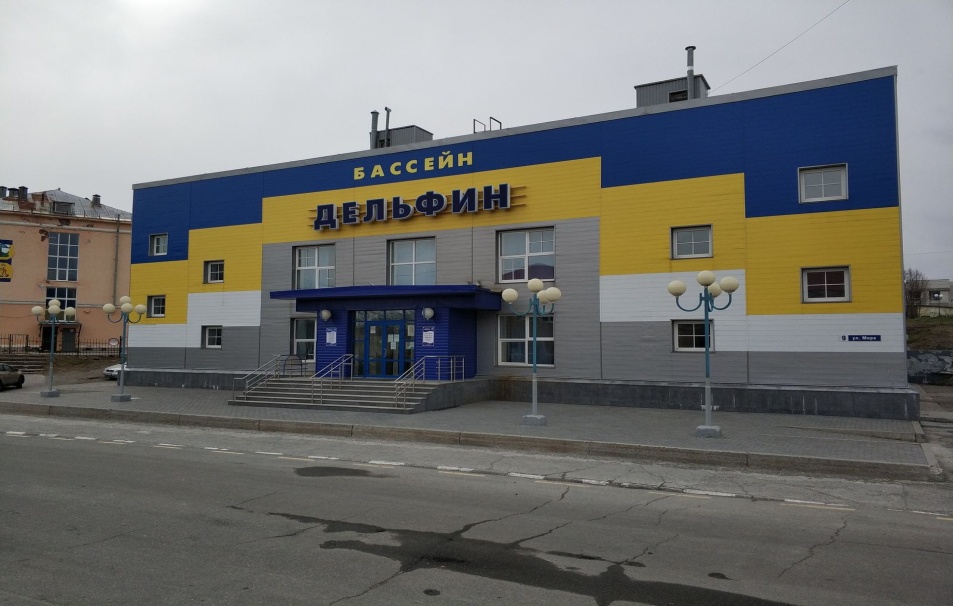 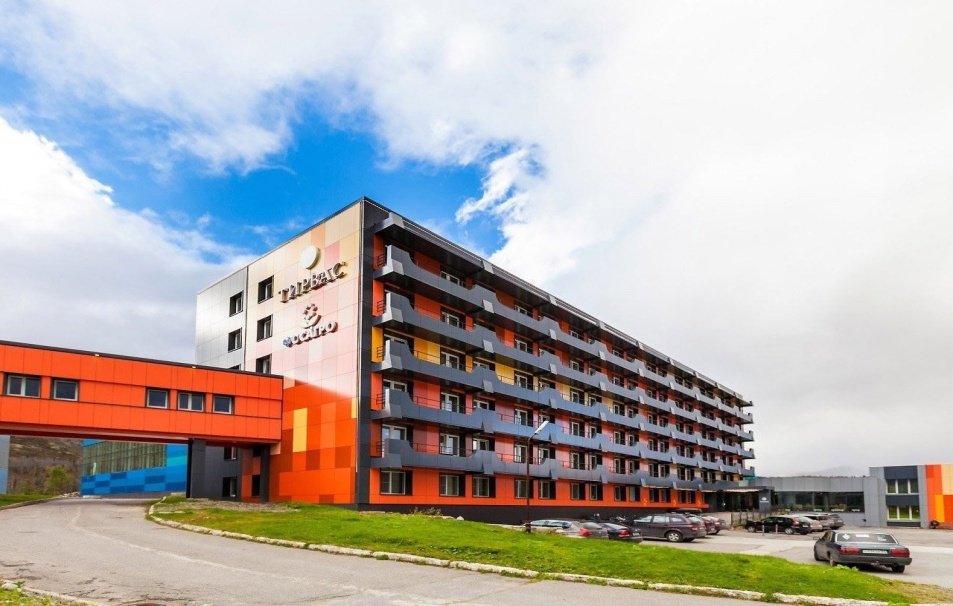 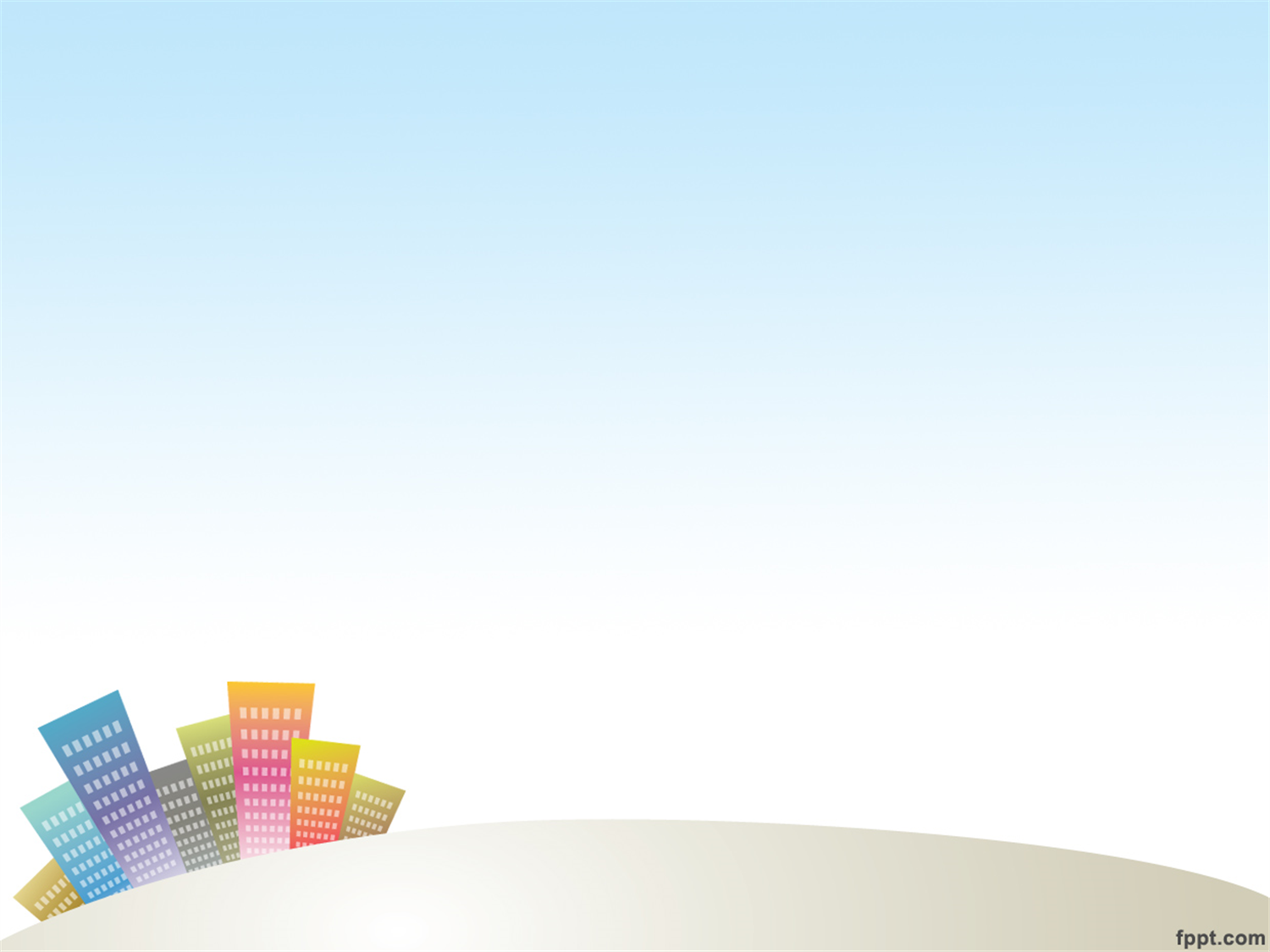 СПИСОК  ЛИТЕРАТУРЫ
1. https://kirovsk.ru/npa/npa_projects/proj_resh_270919_1/ 
2. https://mamamozhetvse.ru/zagadki-pro-sport-dlya-detej-33-luchshix.html
3. https://irinazaytseva.ru/zagadki-pro-sport.html
4. https://www.hibiny.com/news/archive/145813/
5. https://khibinytravel.com/mesta
6. https://2guryev.ru/apatit-arena-holodnyj-start/